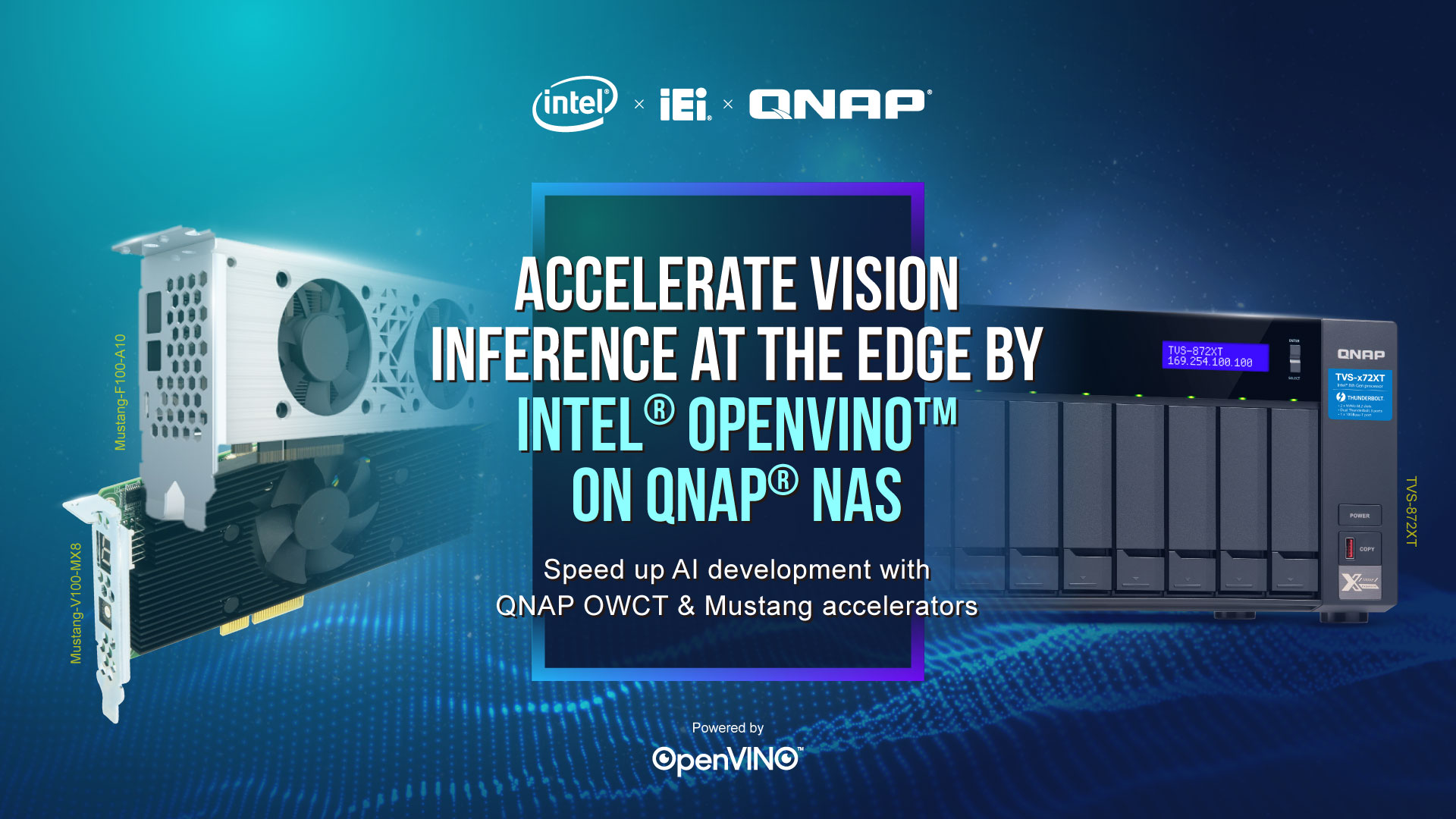 AI Inference Ecosystem with Intel® OpenVINO™, IEI, and QNAP NAS
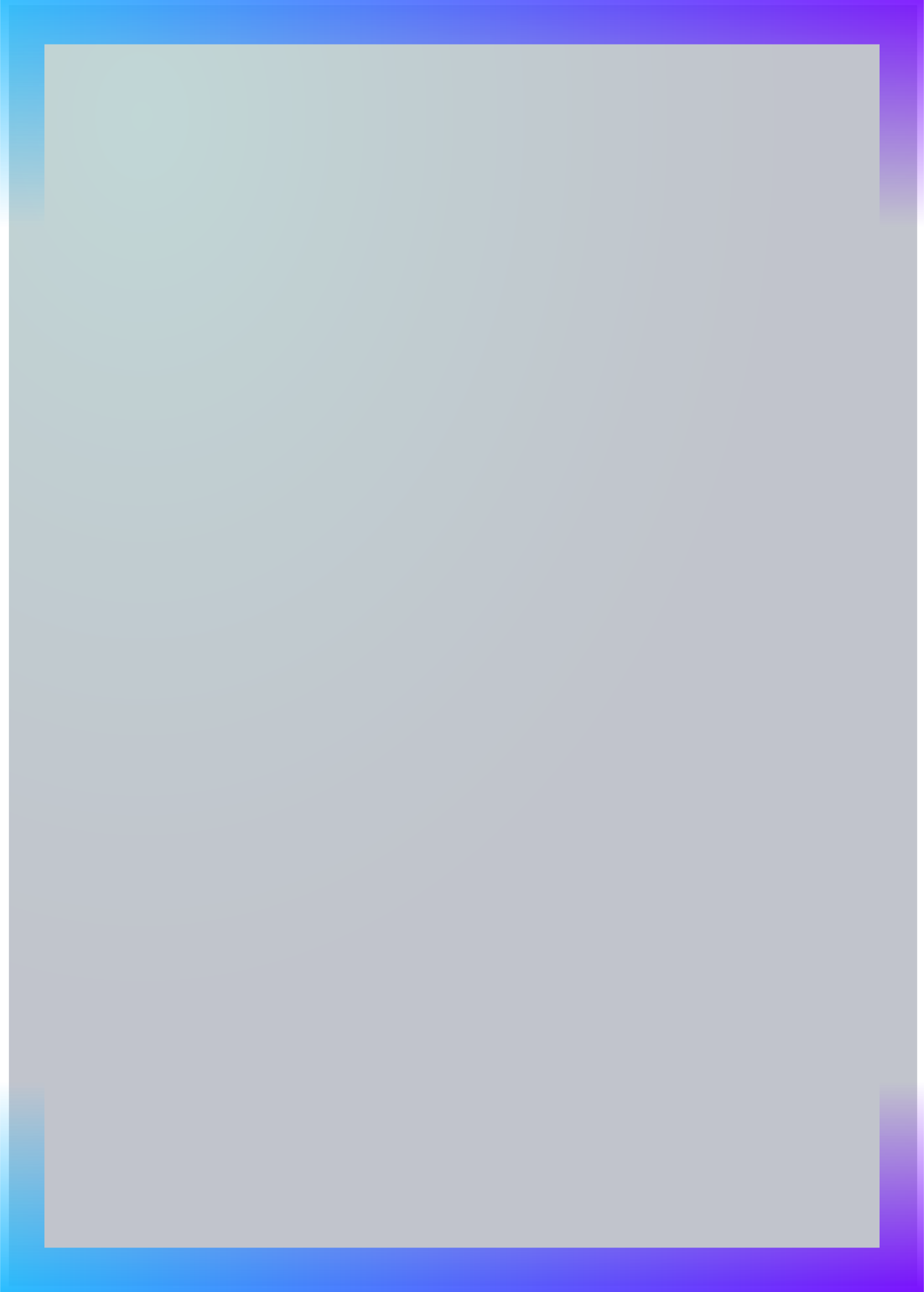 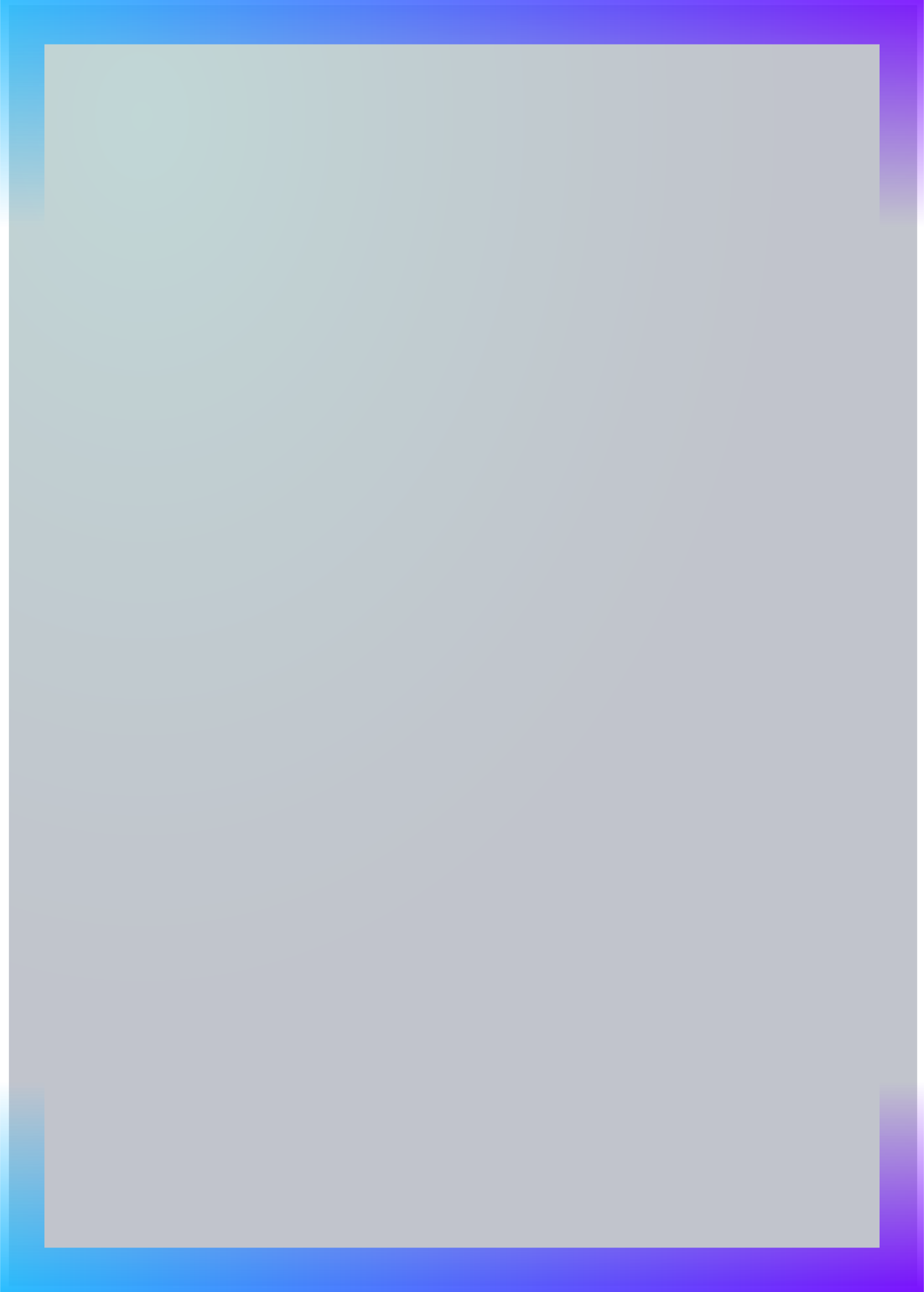 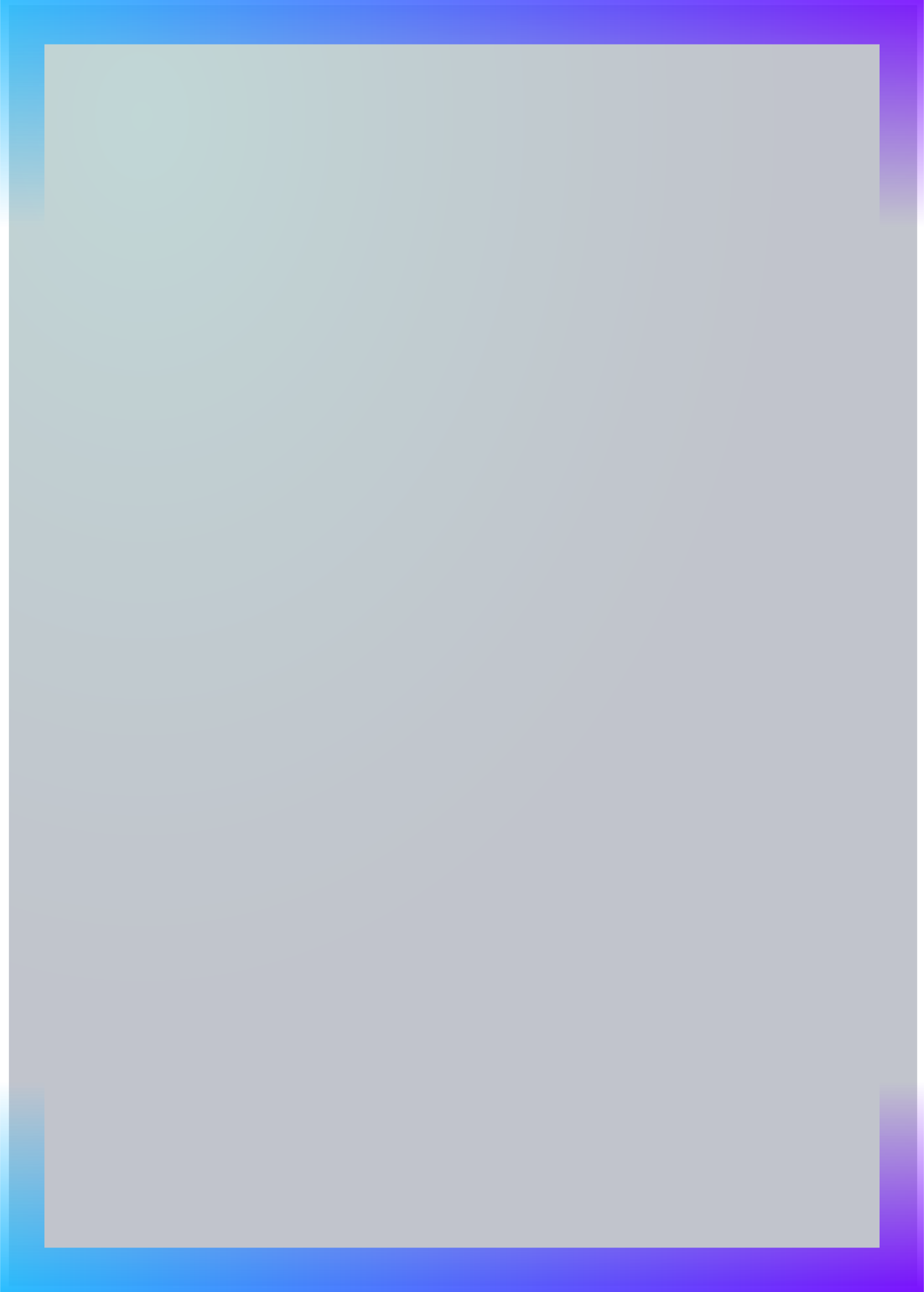 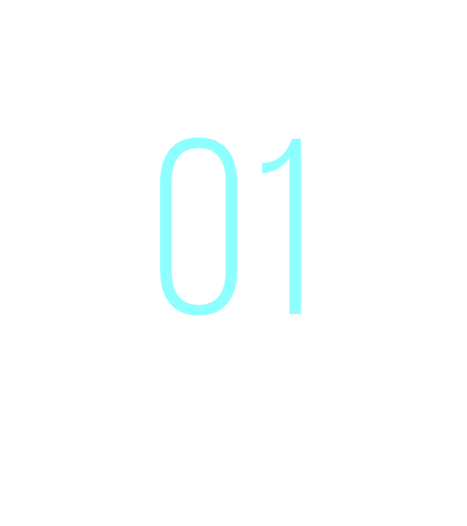 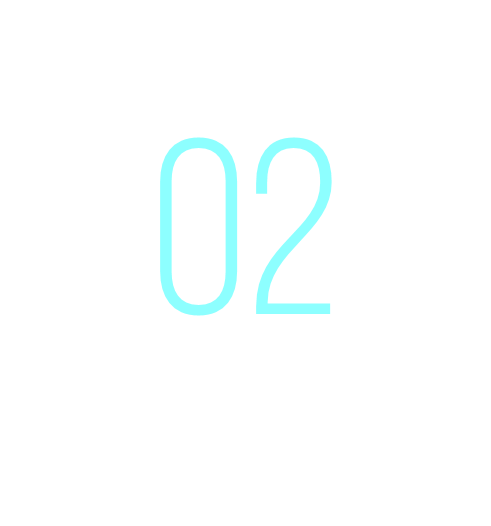 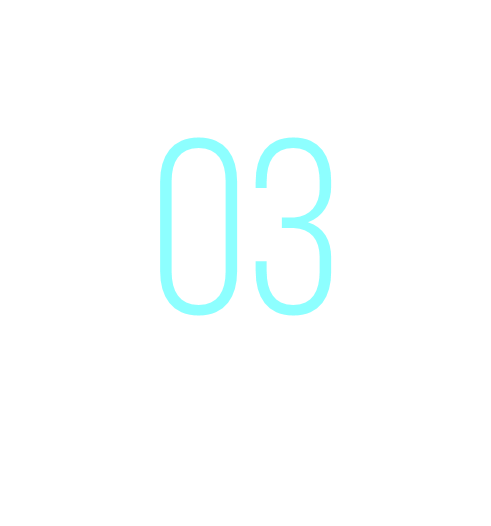 QNAP® OpenVINO™ Workflow Consolidation Tool 
on QTS 4.4
Intel® OpenVINO™ Toolkit
IEI® Mustang Inference Accelerators
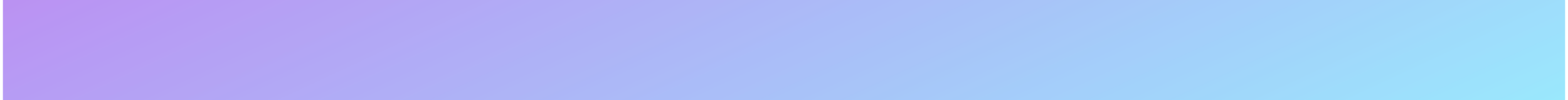 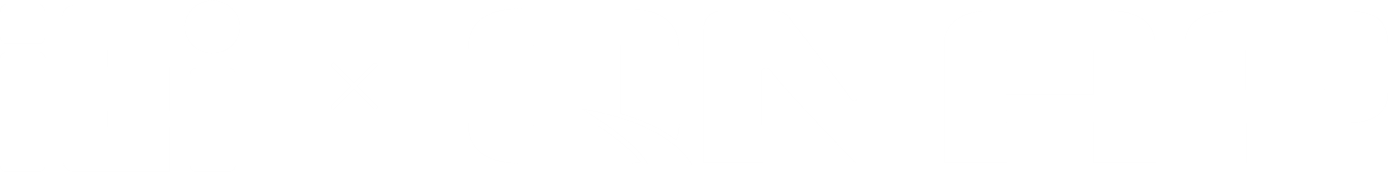 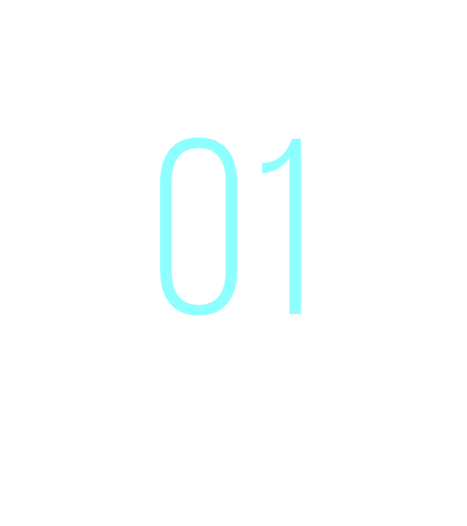 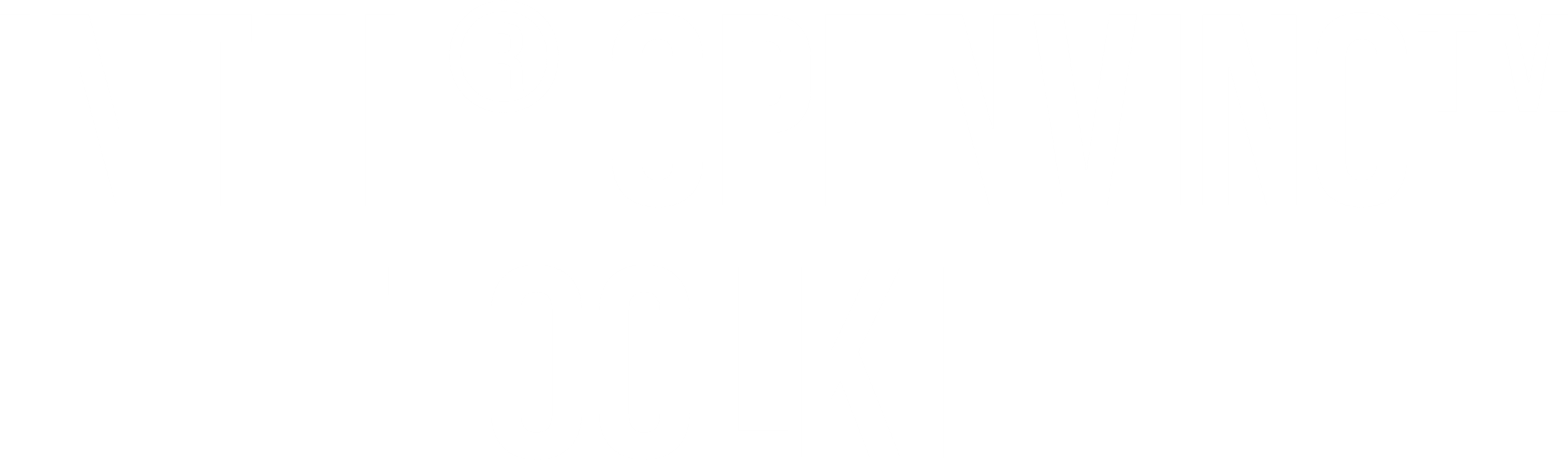 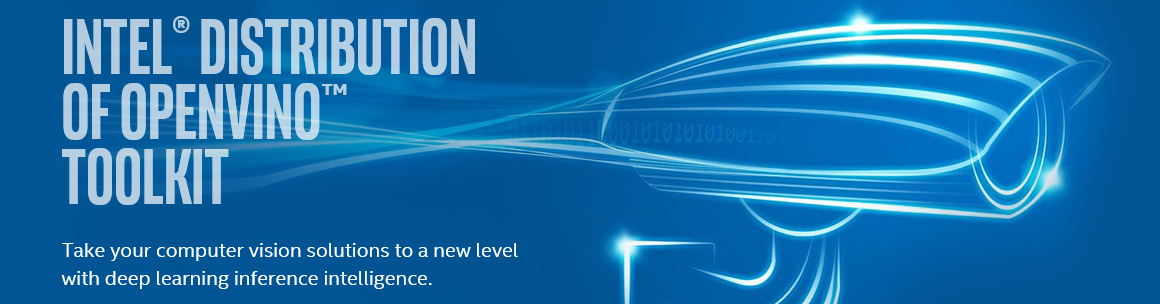 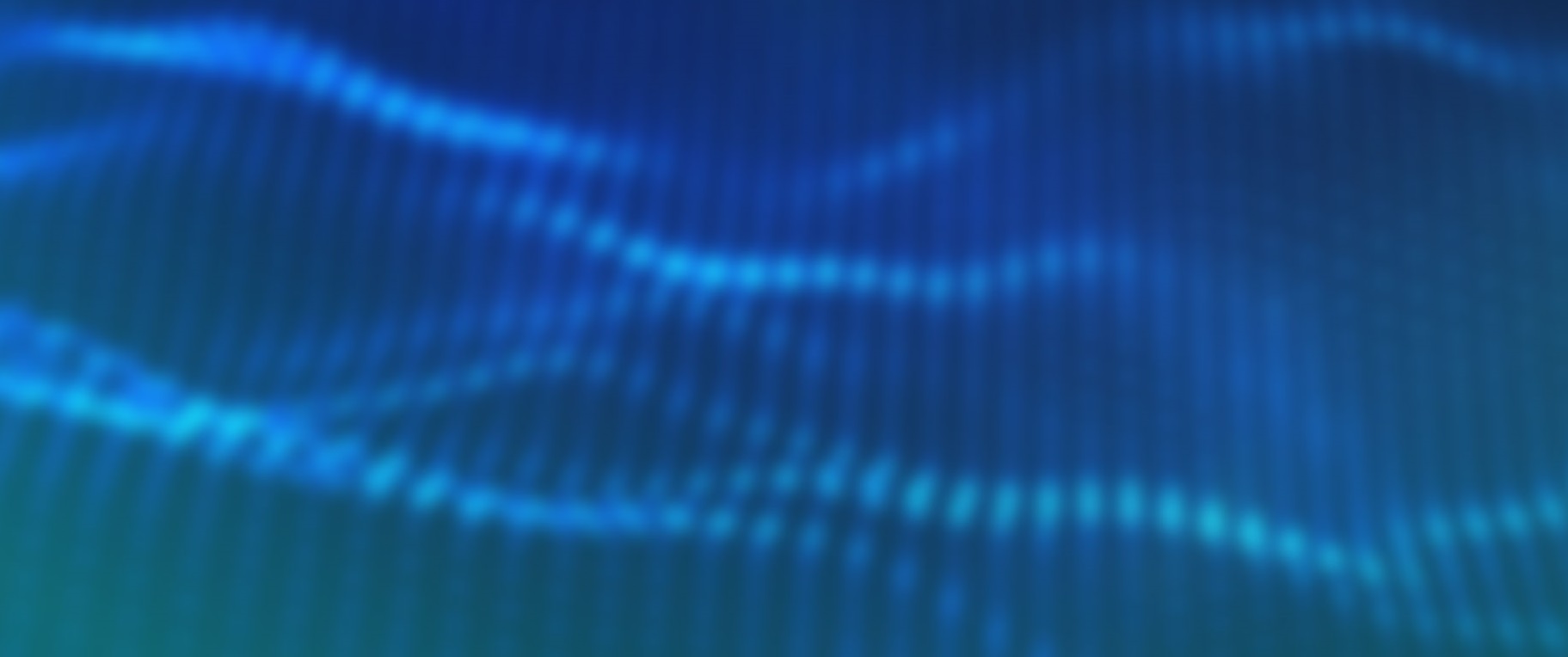 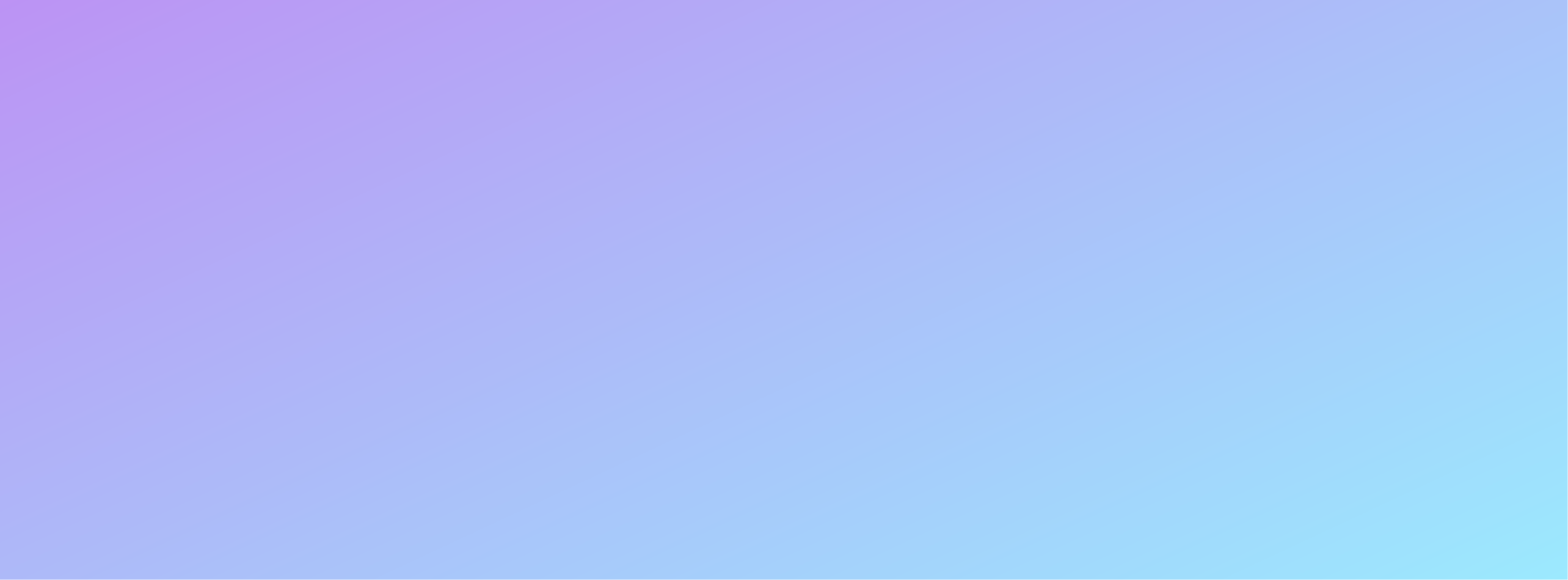 Heterogeneous, 
cross-platform flexibility
Streamlined & Optimized deep learning inference
High performance, perform AI at the edge
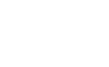 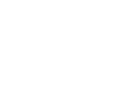 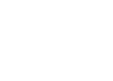 What it is
A toolkit to accelerate development of high performance computer vision & deep learning inference into vision/AI applications used from device to cloud. It enables deep learning on hardware accelerators and easy deployment  across multiple types of Intel® platforms.
Who needs this product?
Computer vision, deep learning software developers
Data scientists
OEMs, ISVs, System Integrators
Usages
Security surveillance, robotics, retail, healthcare, AI, office automation, transportation, non-vision use cases (speech, text) & more.
Free Download  software.intel.com/openvino-toolkit
Open Source version  01.org/openvinotoolkit
Latest version is 2019 R1
[Speaker Notes: Together, Intel® Hardware & Software delivers high performance deep learning inference, analytics, & real-time image analysis for vision solutions, providing customers flexibility, cost-efficiencies & faster deployments. 

Advance AI Performance in Edge Devices with Intel® Distribution of OpenVINO™ toolkit
Advancing vision solutions for AI at the edge, the latest release of the Intel® Distribution of OpenVINO™ toolkit (2018 R4) supports new Intel® Vision Accelerator Design products—that when used together, deliver high performance deep learning inference, analytics, and real-time image analysis. 

This hardware/software combination unleashes new levels of performance1, and provides flexibility, cost-efficiencies and faster deployments. Other new features in the toolkit expand support for public deep learning topologies and add three pretrained models.


Yolo V3 - Not available in downloader, but tested and validated
NCS2 - JB announcing in Beijing at AIDC, available on Amazon for purchase


Demand is growing for intelligent vision solutions. 
Deep learning revenue is estimated to grow from $655M in 2016 to $35B by 2025¹. 
This requires developer tools to integrate computer vision, deep learning, and analytics processing capabilities into applications, so they can help turn data into insights that fuel artificial intelligence. 
1Tractica 2Q 2017]
What’s Inside Intel® Distribution of OpenVINO™ Toolkit
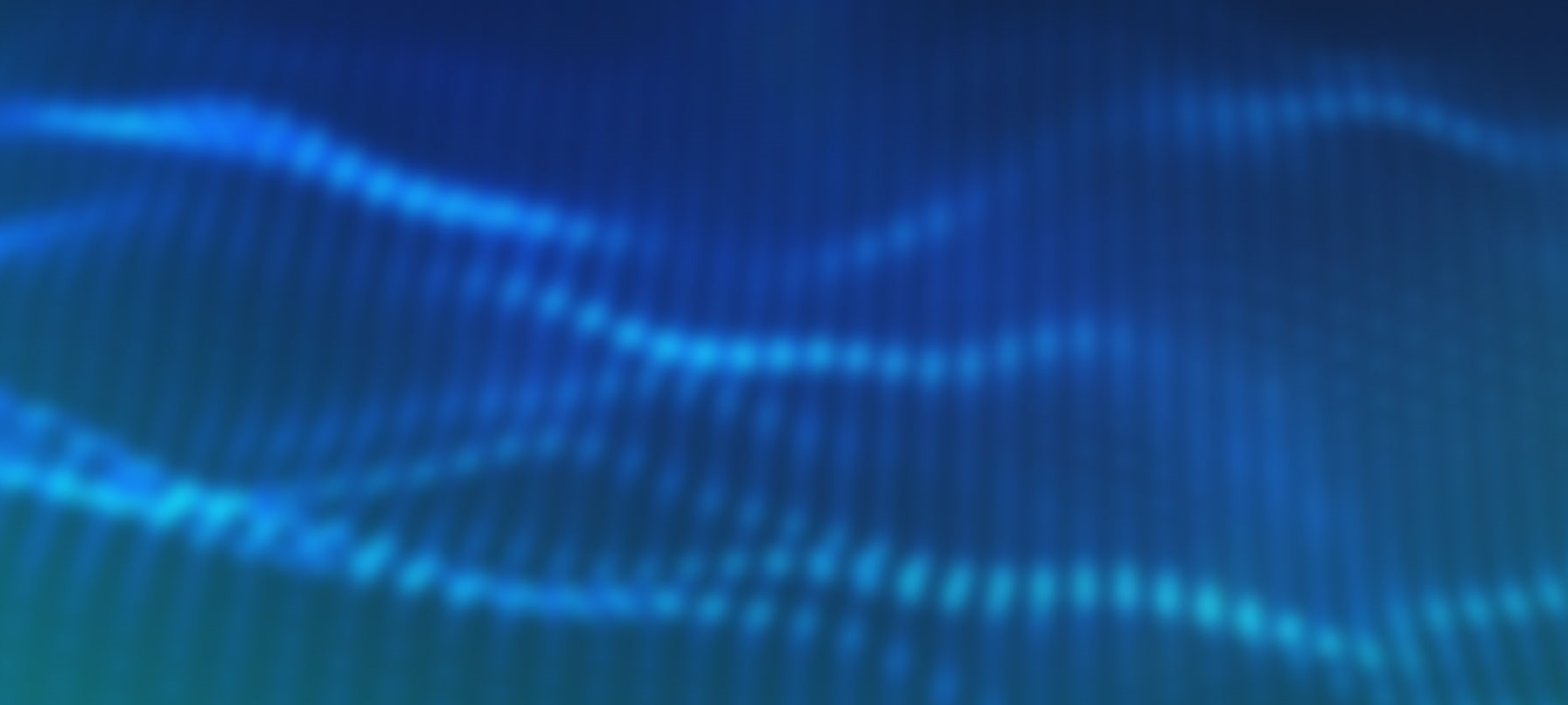 Intel® Deep Learning Deployment Toolkit
Traditional Computer Vision
Optimized Libraries & Code Samples
Model Optimizer Convert & Optimize
Inference Engine
Optimized Inference
IR
Samples
OpenVX*
OpenCV*
Open Model Zoo(30+ Pre-trained Models)
Samples
For Intel® CPU & GPU/ Intel ® Processor Graphics
Tools & Libraries
IR = Intermediate Representation file
Increase Media/Video/Graphics Performance
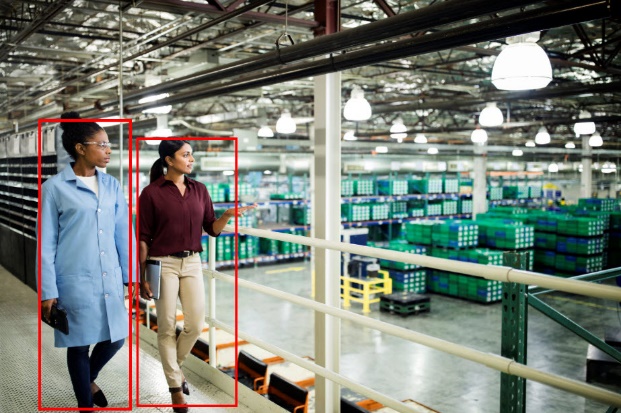 OpenCL™ Drivers & Runtimes
Intel® Media SDKOpen Source version
For GPU/Intel® Processor Graphics
Optimize Intel® FPGA (Linux* only)
FPGA RunTime Environment(from Intel® FPGA SDK for OpenCL™)
Bitstreams
OS Support: CentOS* 7.4 (64 bit), Ubuntu* 16.04.3 LTS (64 bit), Microsoft Windows* 10 (64 bit), Yocto Project* version Poky Jethro v2.0.3 (64 bit), macOS* 10.13 & 10.14 (64 bit)
Intel® Architecture-Based Platforms Support
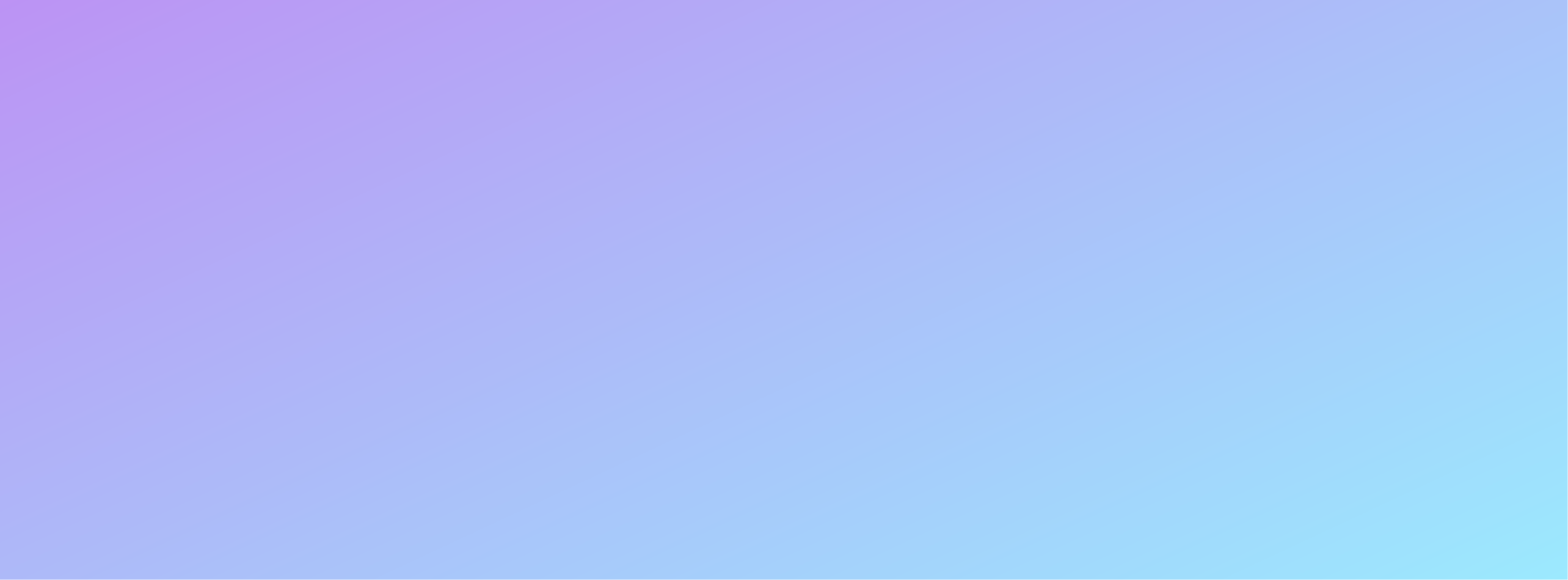 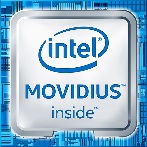 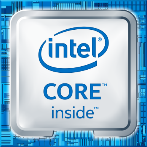 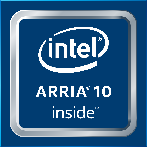 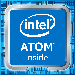 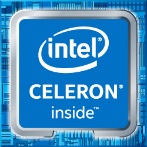 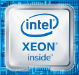 Intel®  Vision Accelerator Design Products & 
AI in Production/Developer Kits
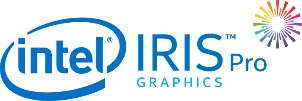 An open source version is available at 01.org/openvinotoolkit (some deep learning functions support Intel CPU/GPU only).
OpenVX and the OpenVX logo are trademarks of the Khronos Group Inc.
OpenCL and the OpenCL logo are trademarks of Apple Inc. used by permission by Khronos
[Speaker Notes: This toolkit is designed to increase performance and reduce development time for computer vision solutions.  It simplifies access to the benefits from the rich set of hardware options available from Intel which can increase performance, reduce power, and maximize hardware utilization – letting you do more with less and opening new design possibilities. 

Deep Learning Deployment Toolkit
A Cross-platform Tool to Accelerate Deep Learning Inference Performance
Model Optimizer, converting Caffe, TensorFlow, & MXnet to IR. 
Inference Engine, with plugins for CPU, GPU, FPGA & VPU – what it is… across multi-platform support

OpenCV
Pre-compiled OpenCV 3.3, Full Intel CPU optimizations
New Intel Photography Vision Library, with face detection/ recognition, blink detection, and smile detection 

OpenVX 
Graph-based implementation of a short list of traditional CV operations and CNN primitives.
Khronos OpenVX* Neural Networks Extension 1.2 
Visual Algorithm Designer
Eclipse* plugin enabling integrated  OpenVX*  application development

Miscellaneous
OpenCL™ Drivers & Runtimes, and Media drivers are included to ease Computer Vision SDK working with Intel® Media SDK and Intel SDK OpenCL™ Applications
MKL-DNN, CLDNN are included in common API – no need to download separate]
Benefits of Intel® Distribution of OpenVINO™ Toolkit
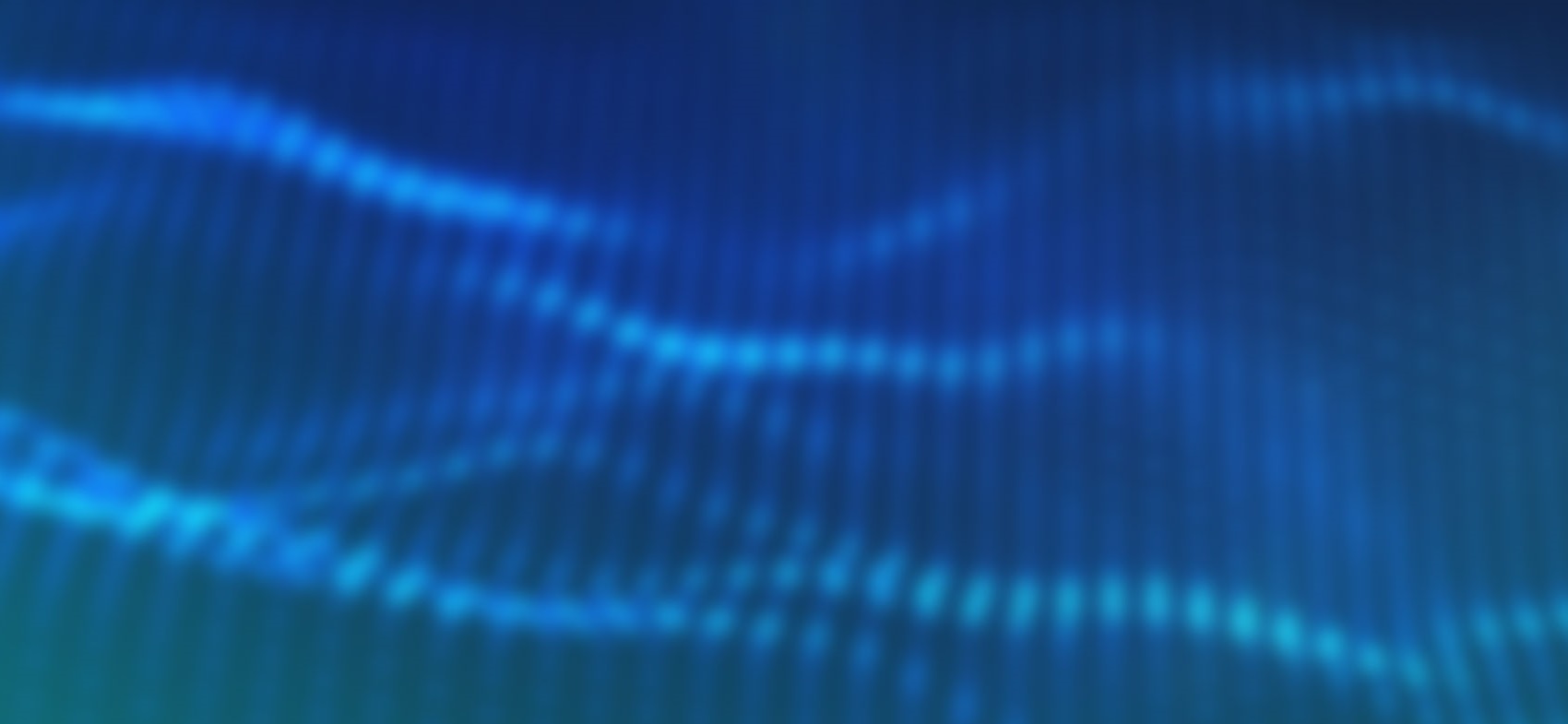 Maximize the Power of Intel® Processors: CPU, GPU/Intel ® Processor Graphics, FPGA,VPU
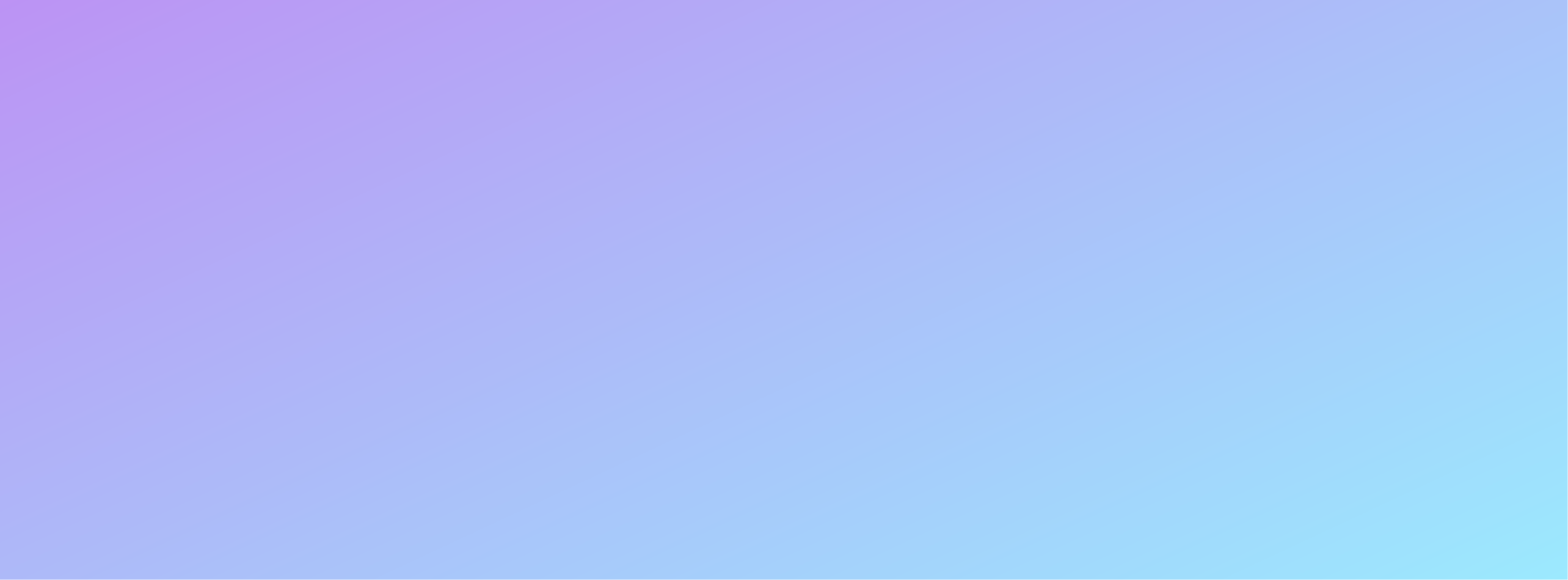 Speed Development
Accelerate Performance
Integrate Deep Learning
Innovate & Customize
Access Intel computer vision accelerators. Speed code performance.Supports heterogeneous execution.
Reduce time using a library of optimized OpenCV* & OpenVX* functions, & 15+ samples.
Develop once, deploy for current & future Intel-based devices.
Unleash CNN-based deep learning inference using a common API, 30+ pre-trained models, & computer vision algorithms. Validated on more than 100 public/custom models.
Use OpenCL™ kernels/tools to add your own unique code. Customize layers without the overhead of frameworks.
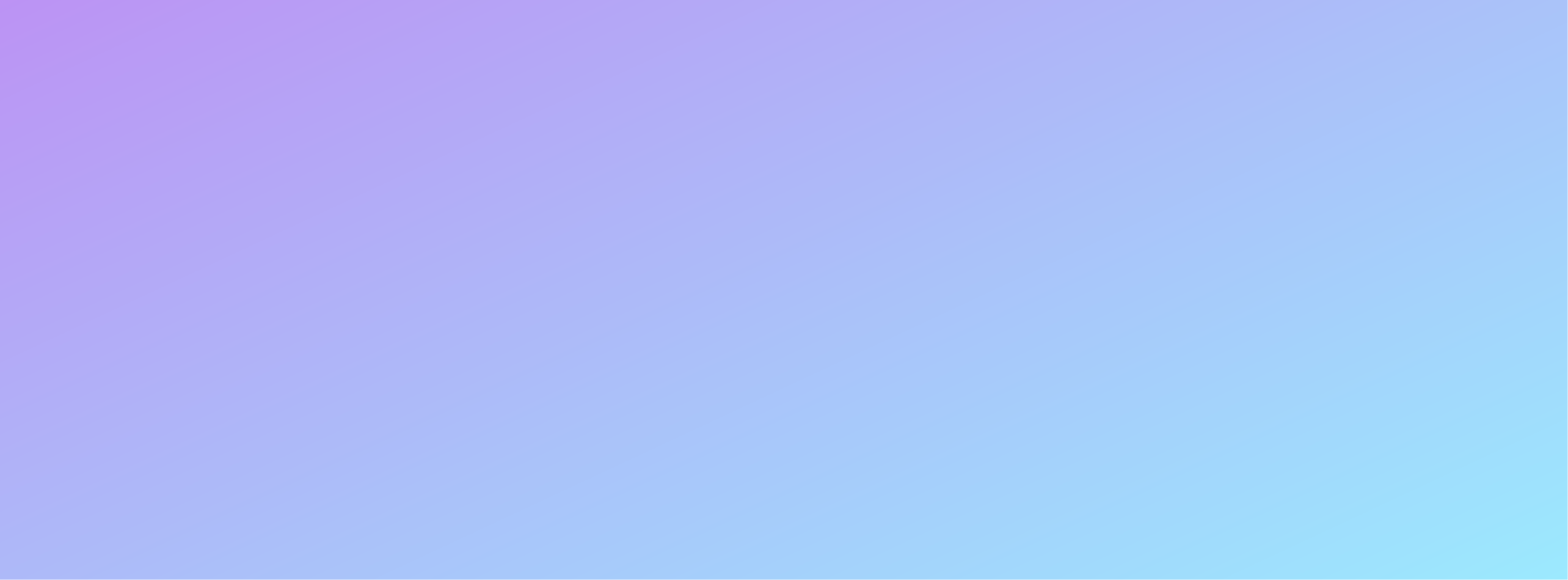 Deep learning revenue is estimated to grow from $655M in 2016 to $35B by 2025¹.
1Tractica 2Q 2017
OpenVX and the OpenVX logo are trademarks of the Khronos Group Inc.
OpenCL and the OpenCL logo are trademarks of Apple Inc. used by permission by Khronos
Integrate Deep learning
Accelerate Performance
Access Intel computer vision accelerators. Speed code performance.Supports heterogeneous execution.
Unleash CNN-based deep learning inference using a common API, 30+ pre-trained models, & computer vision algorithms. Validated on more than 100 public/custom models.
Innovate & customize
Speed development
Reduce time using a library of optimized OpenCV* & OpenVX* functions, & 15+ samples.
Develop once, deploy for current & future Intel-based devices.
Use OpenCL™ kernels/tools to add your own unique code. Customize layers without the overhead of frameworks.
[Speaker Notes: Using a common api across CPU, GPU, FPGA and Movidius VPU allows for heterogeneity, fallback to CPU &/or GPU and no need to recode when testing on different HW.

10x improvement was achieved by GE when comparing a standard tensorflow model they were using for image classification vs. when they used the DLDT - on a Xeon system& allowed GE to increase its performance without adding discrete GPU cards.

Over, 50 models & samples are included in the package. there is a model downloader that will also download public models.

Easy way to create an operation that isn't covered by the IE out of the box. You can express that as a composition of existing IE ops or register the op in the MO &  connect it to the entirely new IE layer in C++ or OpenCL. The existed layers were reorganized to “core” (general primitives) & “extensions” (topology-specific, for example DetectionOutput for SSD). These “extensions” should be built and loaded explicitly.
Speed development – auto fallback to CPU/GPU for FPGA

1Performance increase comparing certain standard framework models vs. Intel-optimized models in the Intel® Deep Learning Deployment Toolkit. Performance results are based on testing as of June 13, 2018 and may not reflect all publicly available security updates. See configuration disclosure for details. No product can be absolutely secure. For more complete information about performance and benchmark results, visit www.intel.com/benchmarks. Testing by Intel as of June 13, 2018. See Benchmark slide 14 for configuration details. 
Demand is growing for intelligent vision solutions. 
Deep learning revenue is estimated to grow from $655M in 2016 to $35B by 2025¹. 
This requires developer tools to integrate computer vision, deep learning, and analytics processing capabilities into applications, so they can help turn data into insights that fuel artificial intelligence. 
1Tractica 2Q 2017]
Intel as the Best Choice for Vision Solutions
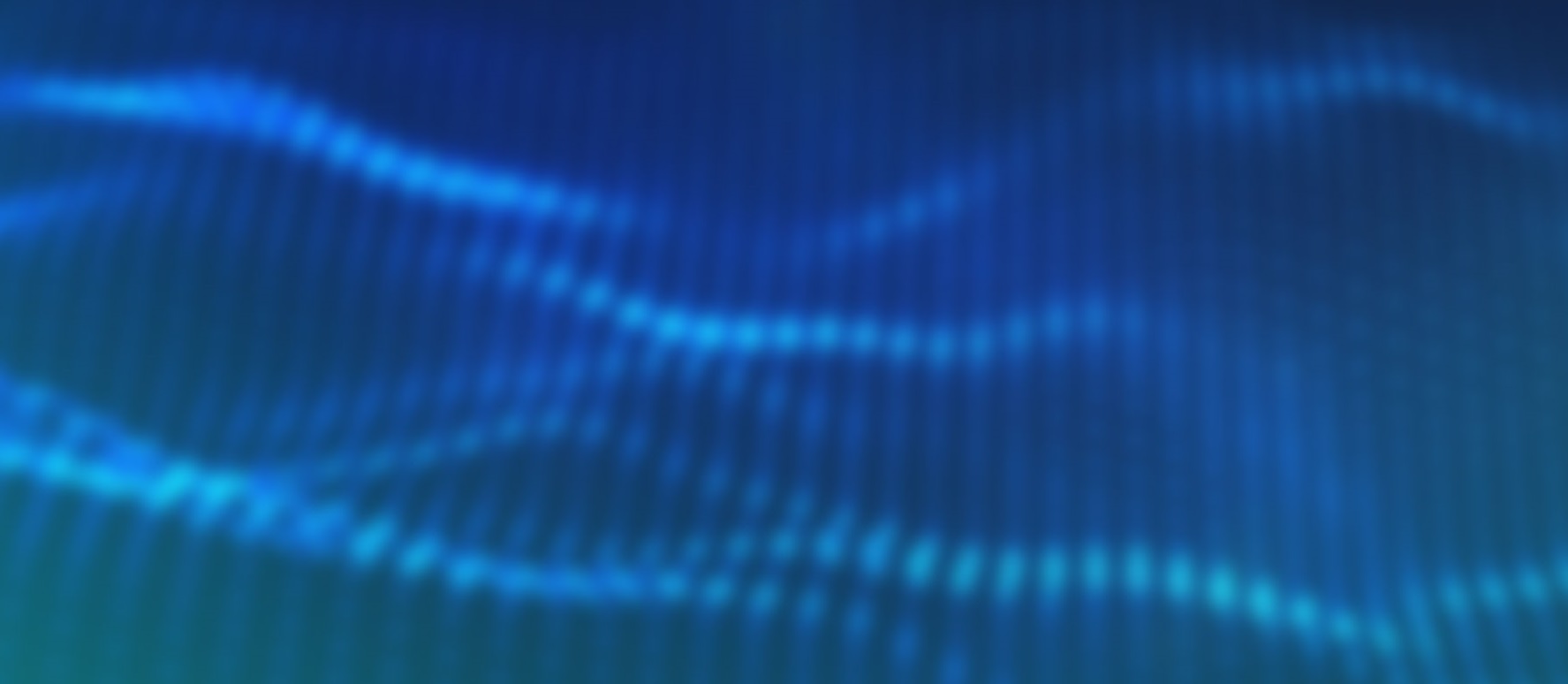 Deliver High Performance Computer Vision & Deep LearningTransform Data & Results into Artificial Intelligence
Intel offers the broadest portfolio of hardware and software that helps you:
Accelerate workloads for a wide range of solutions and vertical use cases
Increase application performance through Intel accelerators and flexible heterogeneous architectures1 (CPU, CPU w/integrated graphics (GPU), FPGA, and Vision Processing Units (VPU))
Drive power, cost  and development efficiencies to designs and applications for cameras, gateways, network video recorders, and servers
Enable deep learning capabilities for smarter, faster analytics —transform data into artificial intelligence for competitive advantage
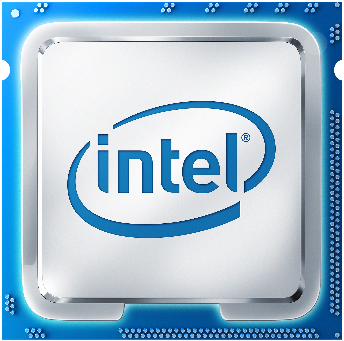 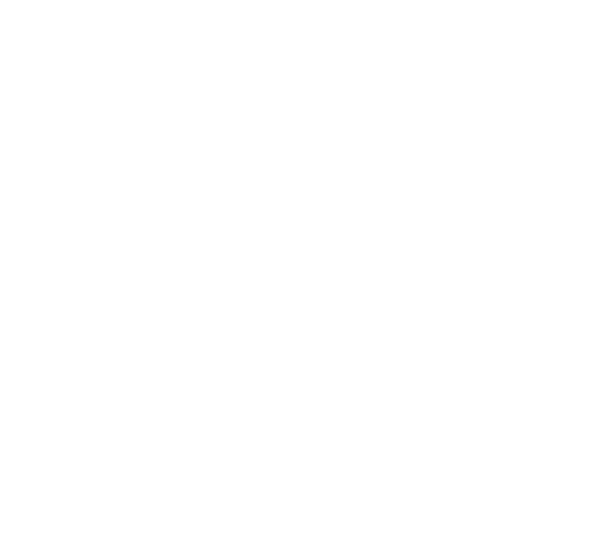 1Certain technical specifications and select processors/skus apply. See product site for more details.
[Speaker Notes: Together, the best hardware and software give the media industry the tools they need to accelerate content creation to mass distribution to millions of consumers.
HW details
Core & Xeon processors are a great choice for video gateway and network video recorder solutions, data center media workflows in comms & cloud infrastructure: video transcode & analytics, remote desktop & gaming. Intel Media Server Studio is a comprehensive set of tools for such applications that provides access to Quick Sync Video – hardware accelerated encode, decode & processing – that allows to achieve high density transcoding with up to 18 AVC HD@30fps sessions per Xeon E3 v5 socket (refer to benchmarks)

And at clients side with collection of Atom & Core chips, for video players and editors, as well as car infotainment & cluster display, Media SDK for Windows & Embedded Linux delivers easy to use API for encode & playback.

Intel Atom system on chips fit perfectly for edge and video acquisition step, with smart cameras and connected cars designs, & Intel delivers Media SDK for Embedded Linux with support of Yocto OS to give developers outstanding video processing performance in a compact form factor.

For software – 
Intel provides developer tools that bring out all the great capabilities of Intel hardware: media accelerators, Intel Quick Sync Video, along with media codecs, 
and performance and quality analysis that drive fast video processing and ensure efficient density and high quality]
Speed Deployment with Pre-trained Models & Samples
Expedite development, accelerate deep learning inference performance, and speed production deployment.
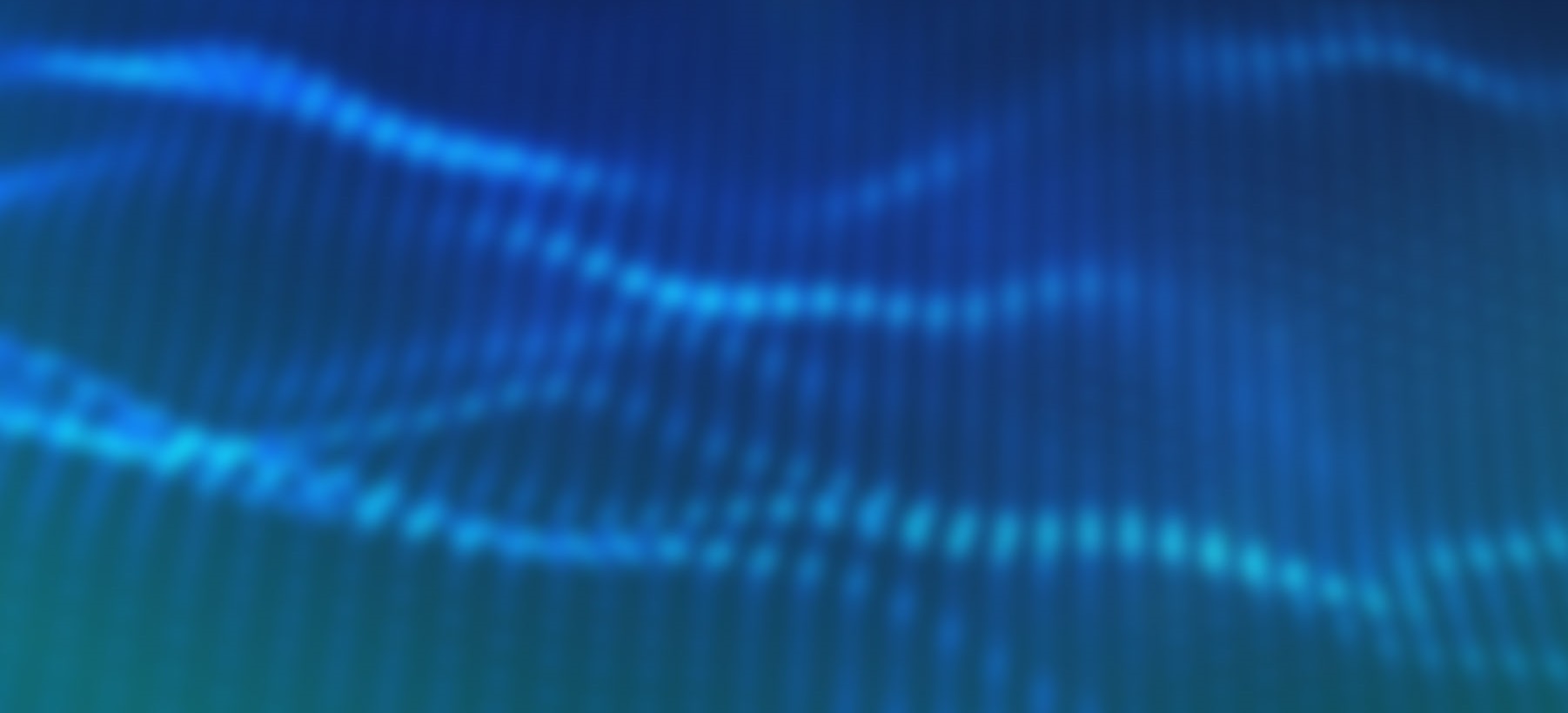 Pretrained Models in Intel ® Distribution of OpenVINO™ toolkit
Identify Roadside objects
Advanced Roadside Identification 
Person Detection & Action Recognition
Person Re-identification–ultra small/ultra fast
Face Re-identification
Landmarks Regression
Smart Classroom Use Cases
Single image Super Resolution (3 models)
Instance segmentation
and more…
Age & Gender
Face Detection–standard & enhanced
Head Position
Human Detection–eye-level & high-angle detection
Detect People, Vehicles & Bikes
License Plate Detection: small & front facing
Vehicle Metadata
Human Pose Estimation
Action recognition – encoder & decoder
Text Detection & Recognition
Vehicle Detection 
Retail Environment 
Pedestrian Detection 
Pedestrian & Vehicle Detection
Person Attributes Recognition Crossroad 
Emotion Recognition
Identify Someone from Different Videos–standard & enhanced
Facial Landmarks
Gaze estimation
Deep Learning Samples
Object Detection 
Standard & Pipelined Image Classification
Hello Infer Classification
Interactive Face Detection
Image Segmentation
Multi-channel Face Detection
[Speaker Notes: The toolkit includes optimized pre-trained models to expedite development and improve deep learning inference on Intel® processors, and speed production deployment without the need to search for or to train your own models.]
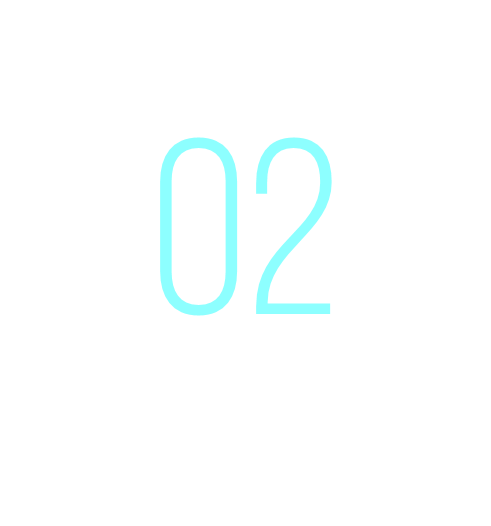 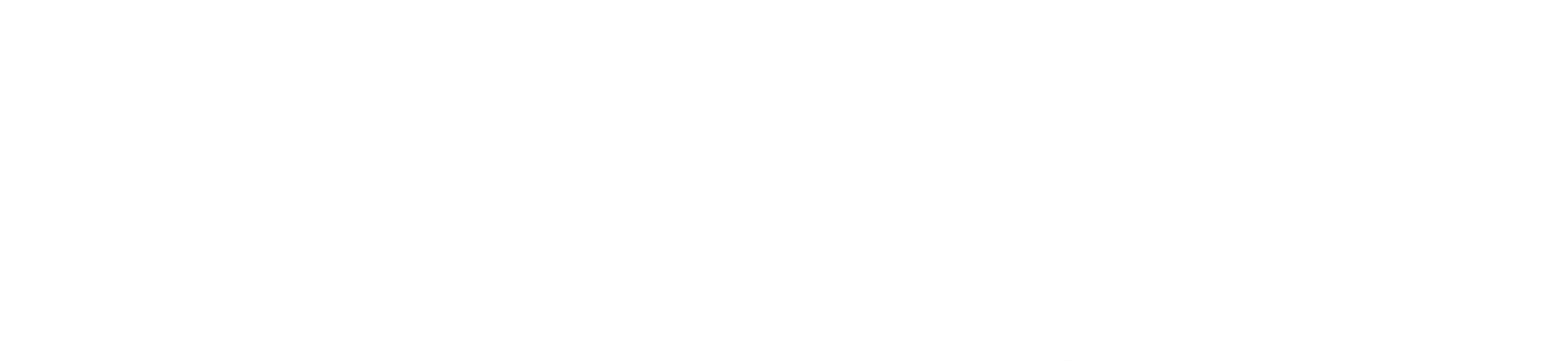 Inference with Mustang Accelerators
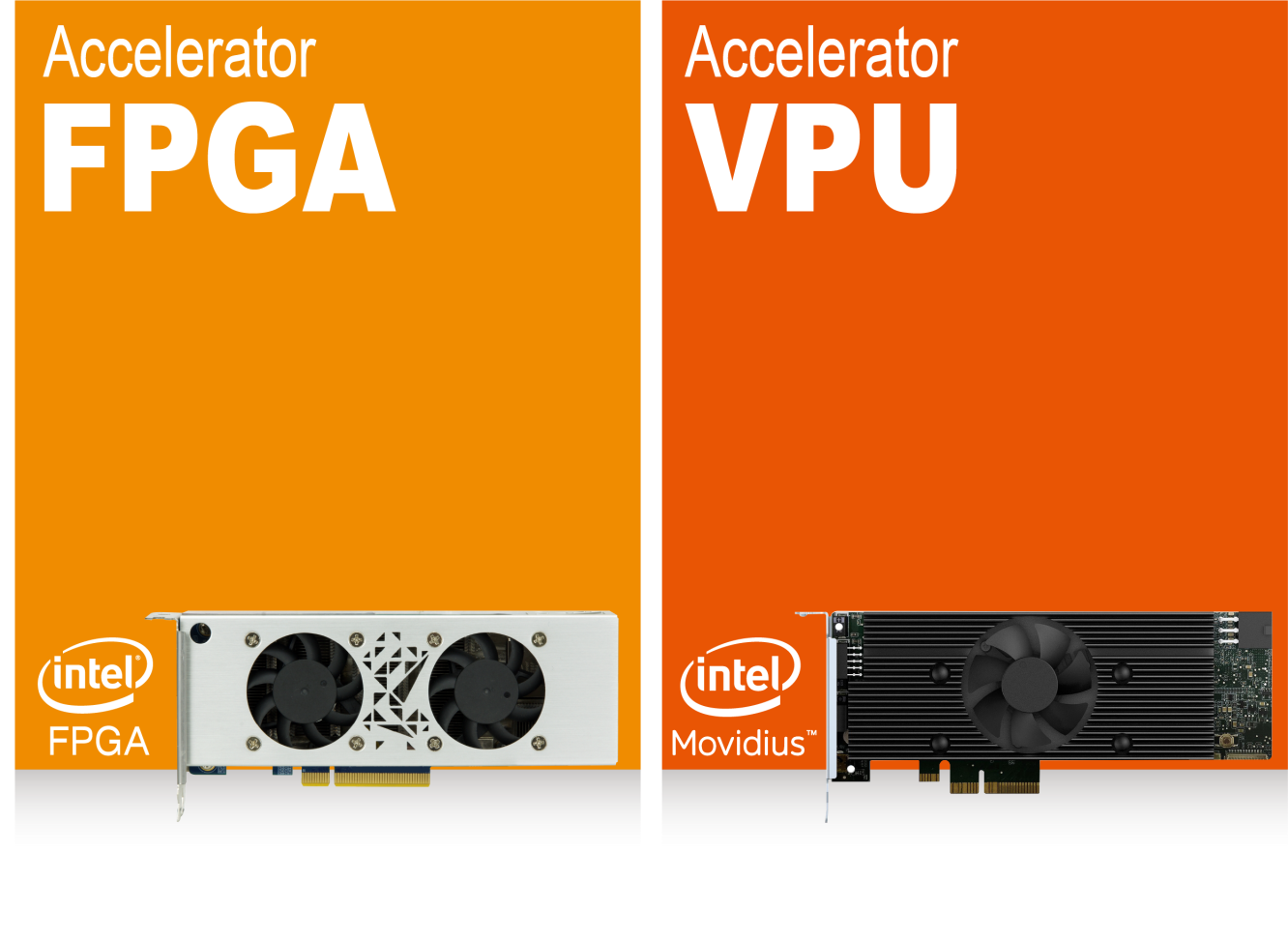 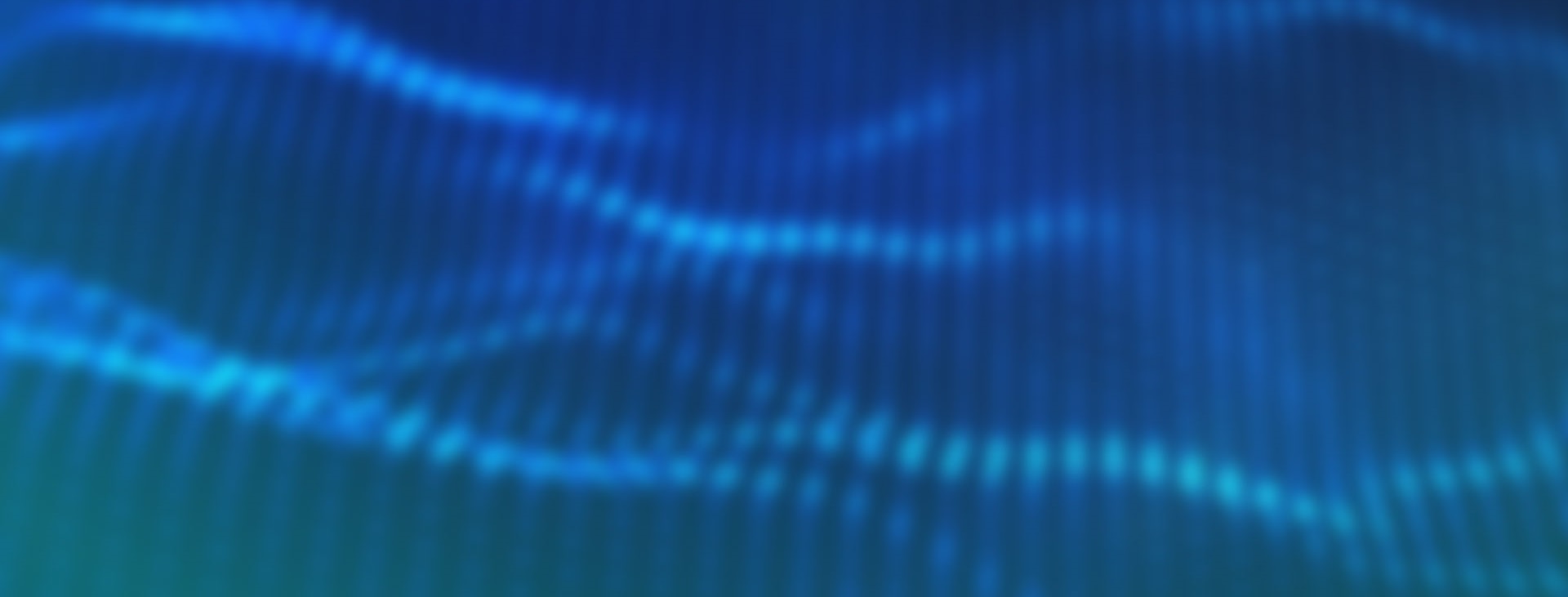 Intel ® Vision Accelerator Design
Perfect Choices for AI Deep Learning Inference Workloads
Mustang-F100-A10
Mustang-V100-MX8
Intel Arria 10 GX 1150 FPGA
PCIe Gen3 x8
Low profile, half size
Intel Movidius solution   
8 x Myriad X VPU
PCIe Gen2 x4
Low profile, half size
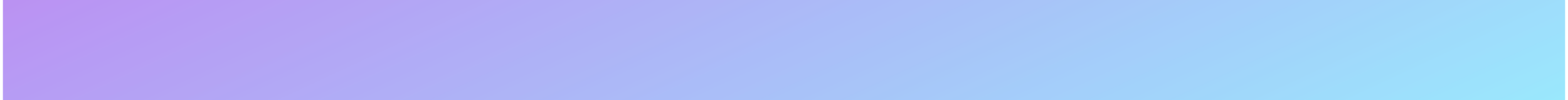 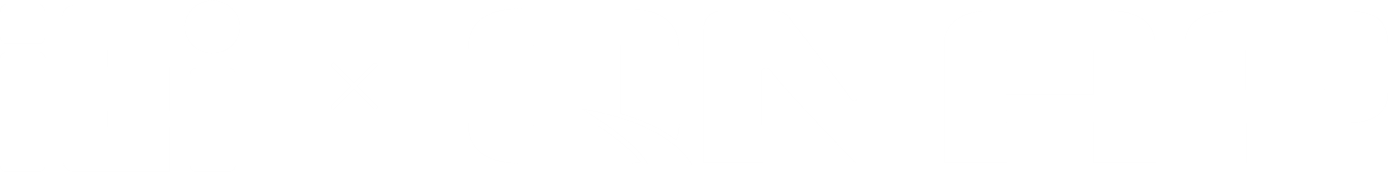 [Speaker Notes: Here are IEI acceleration cards, including Cpu FPGA and VPU
And it all based on Openvino toolkit]
Mustang-F100-A10
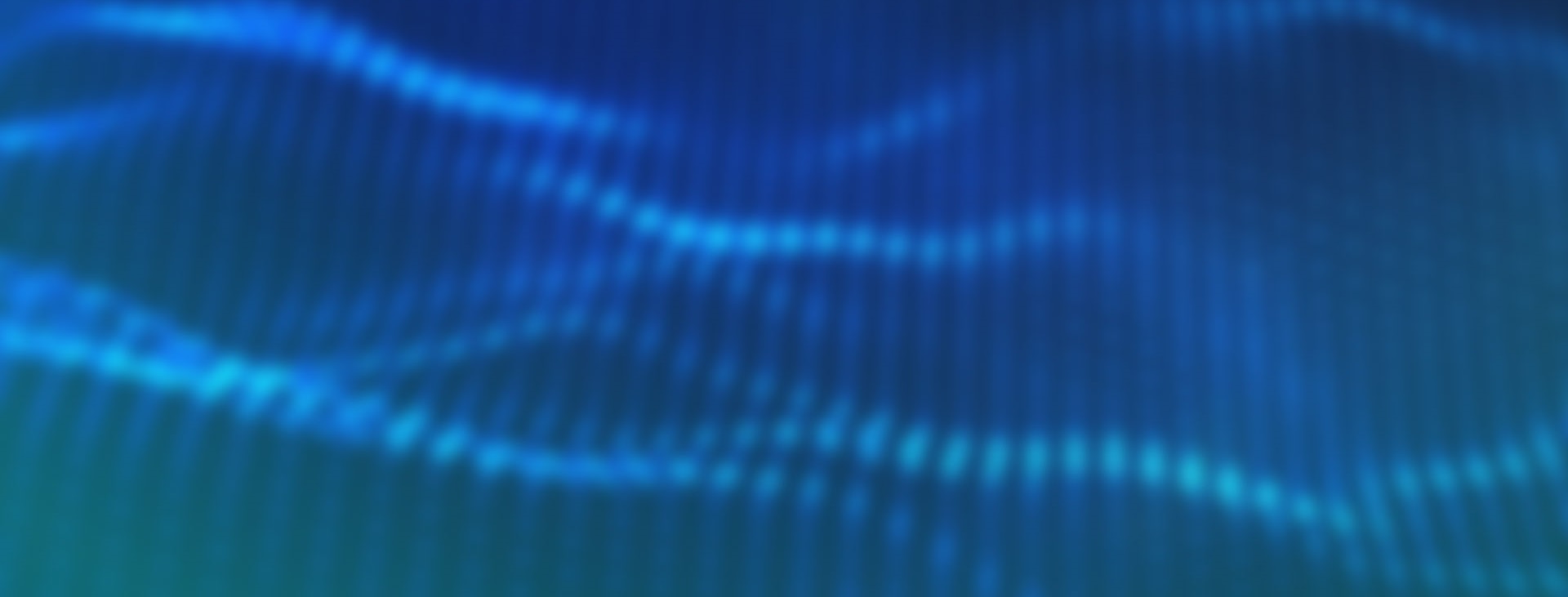 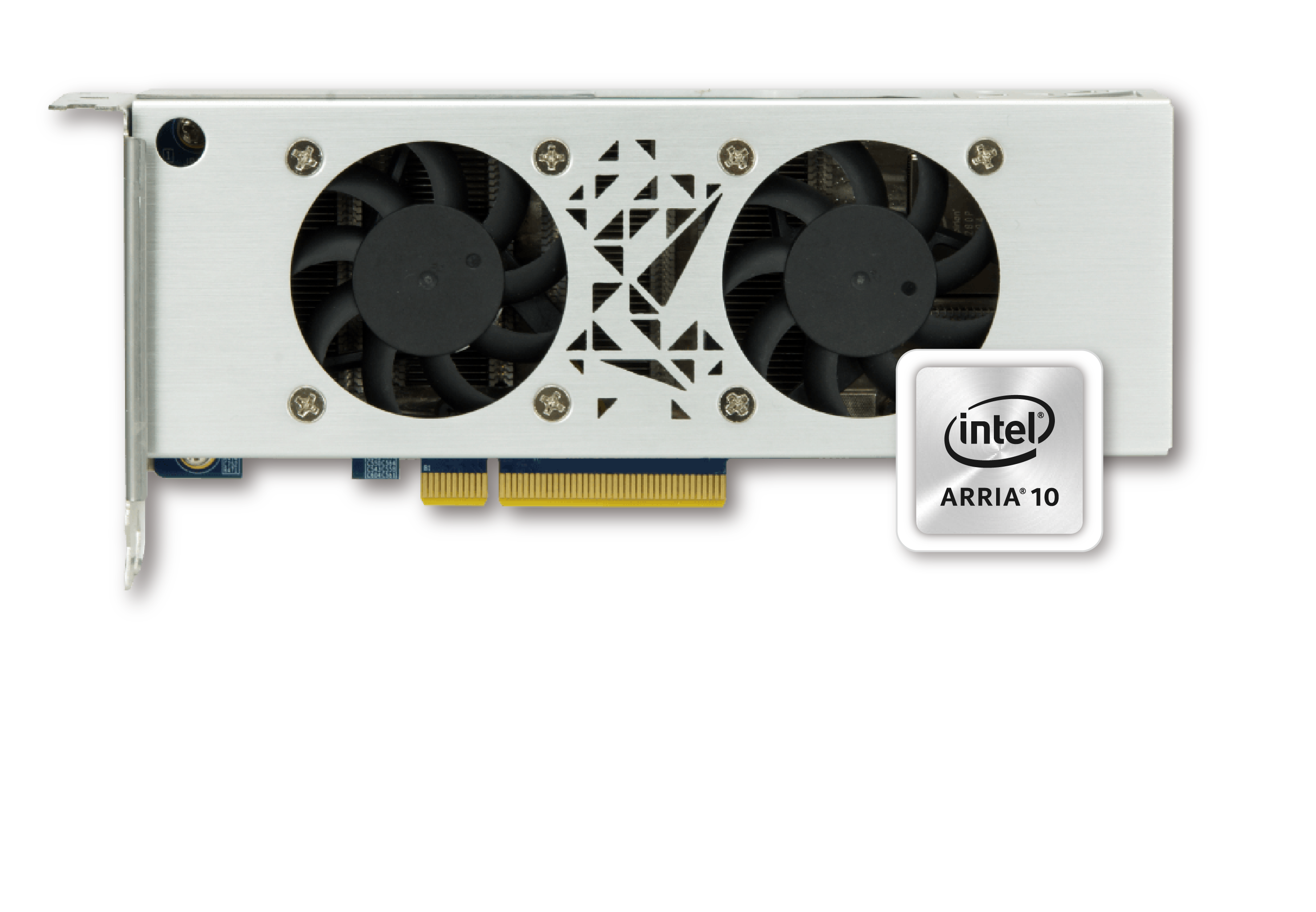 Accelerate To The Future
Intel® Vision Accelerator Design with Intel® Arria® 10 FPGA
A Perfect Choice for AI Deep Learning Inference Workloads
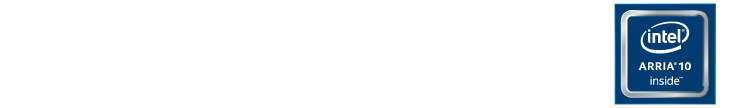 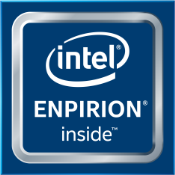 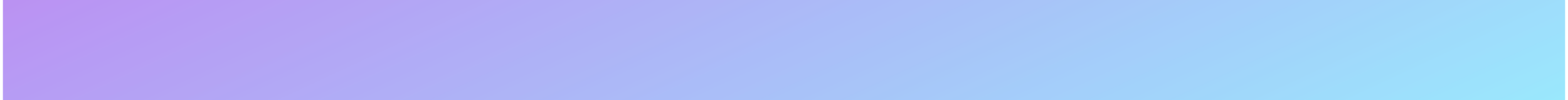 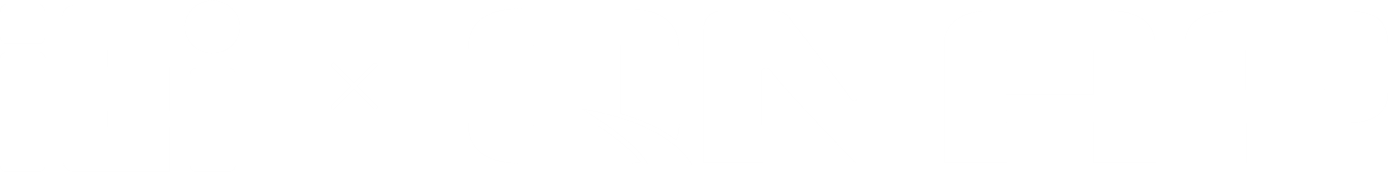 Mustang-F100-A10
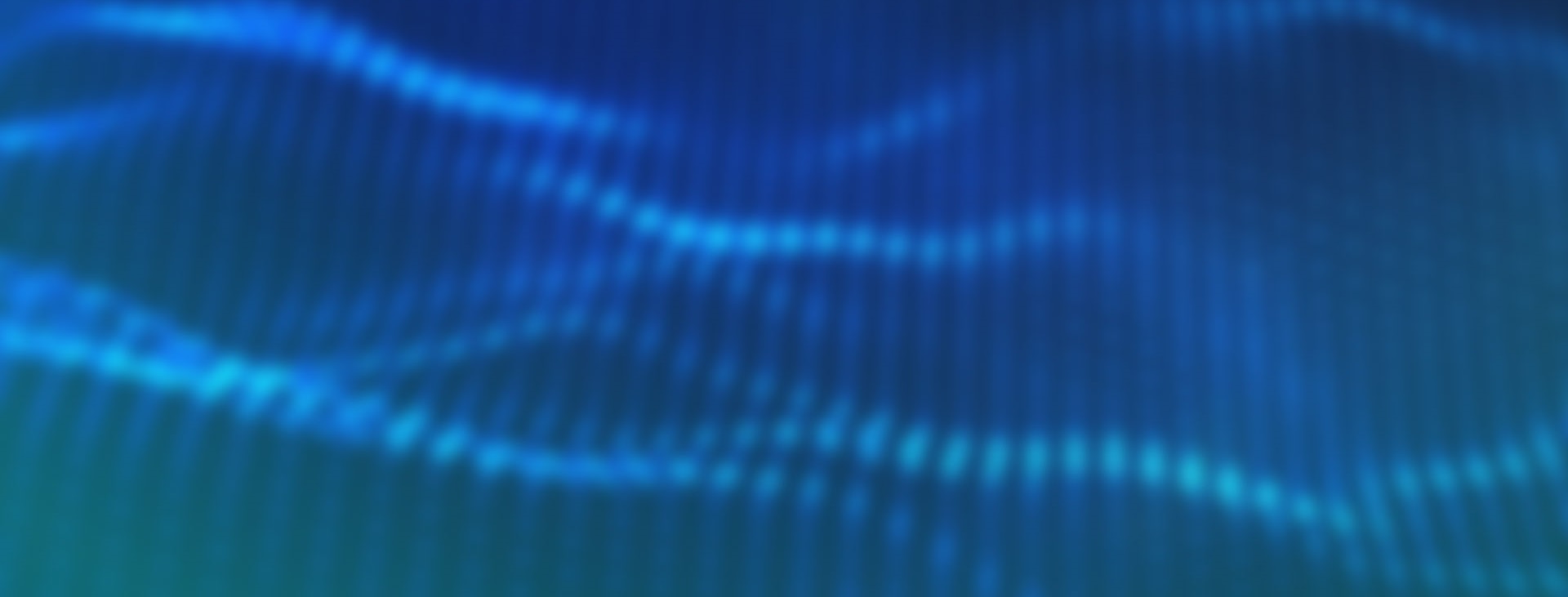 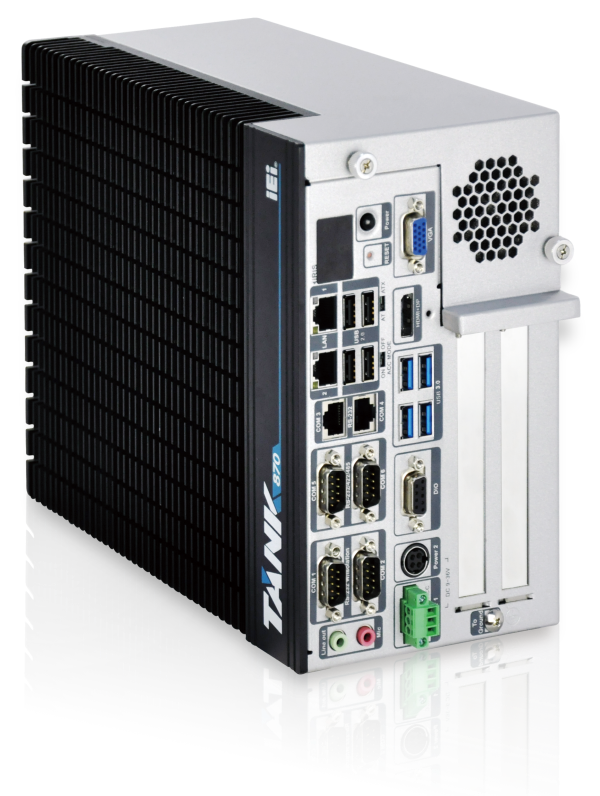 High FlexibilityFPGA can assign different optimize Bitstream for different topologies.
Optimized Bitstream
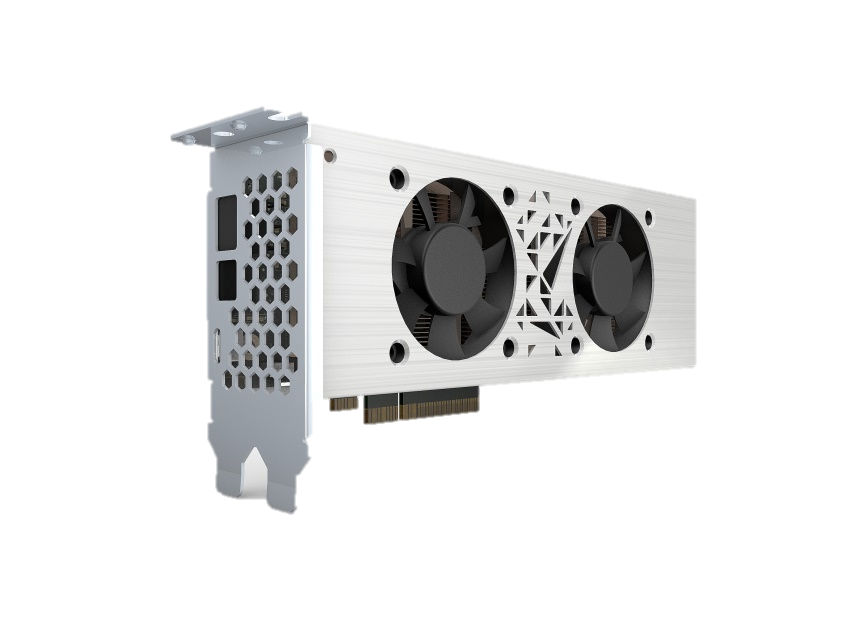 ResNet
GoogleNet
.
AlexNet
.
.
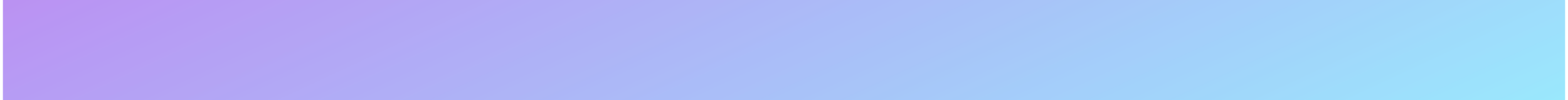 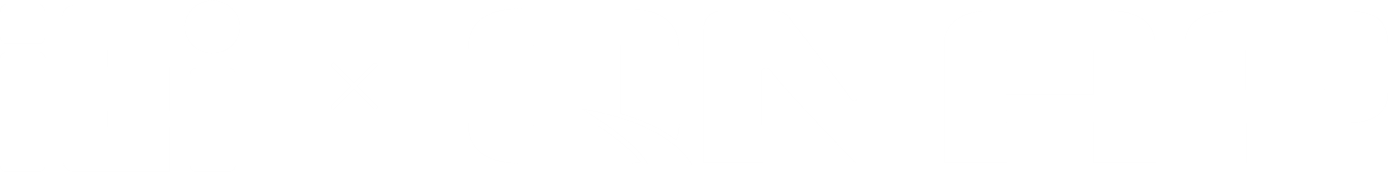 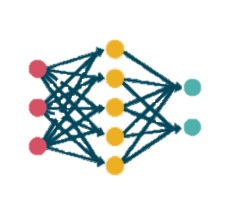 Mustang-F100-A10
General Purpose Bitstream
Optimized Bitstream for AlexNet
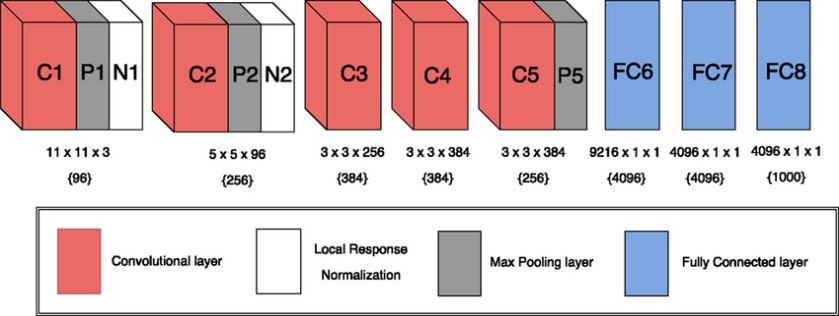 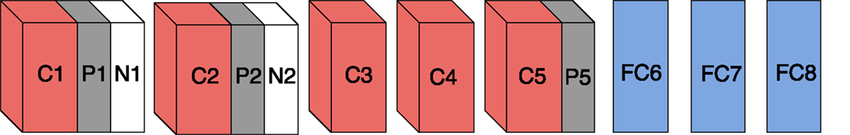 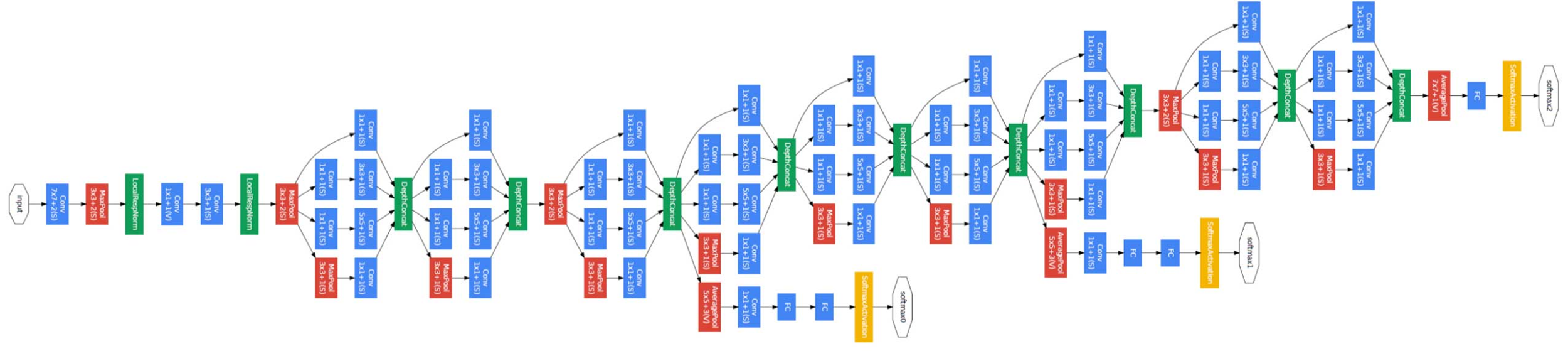 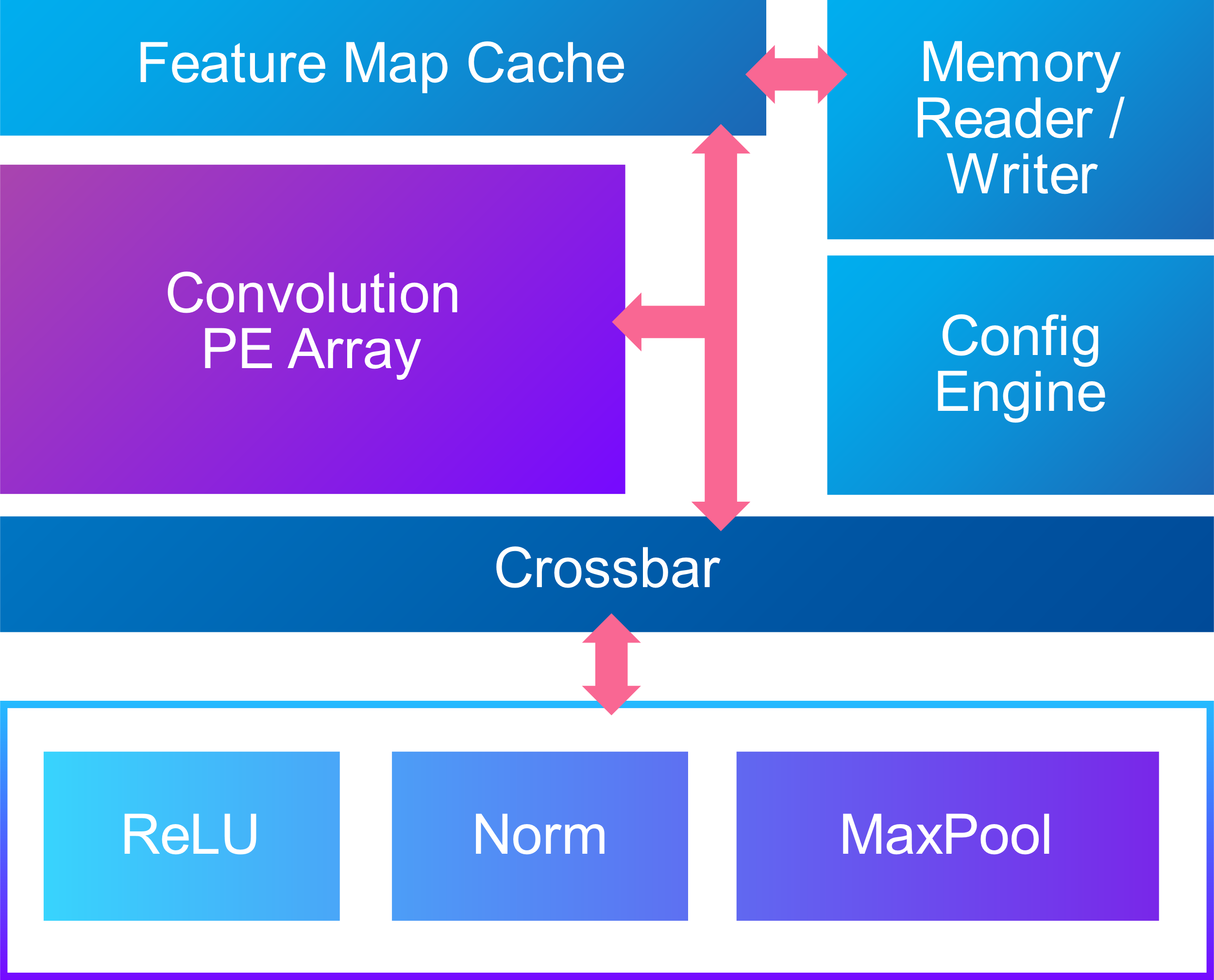 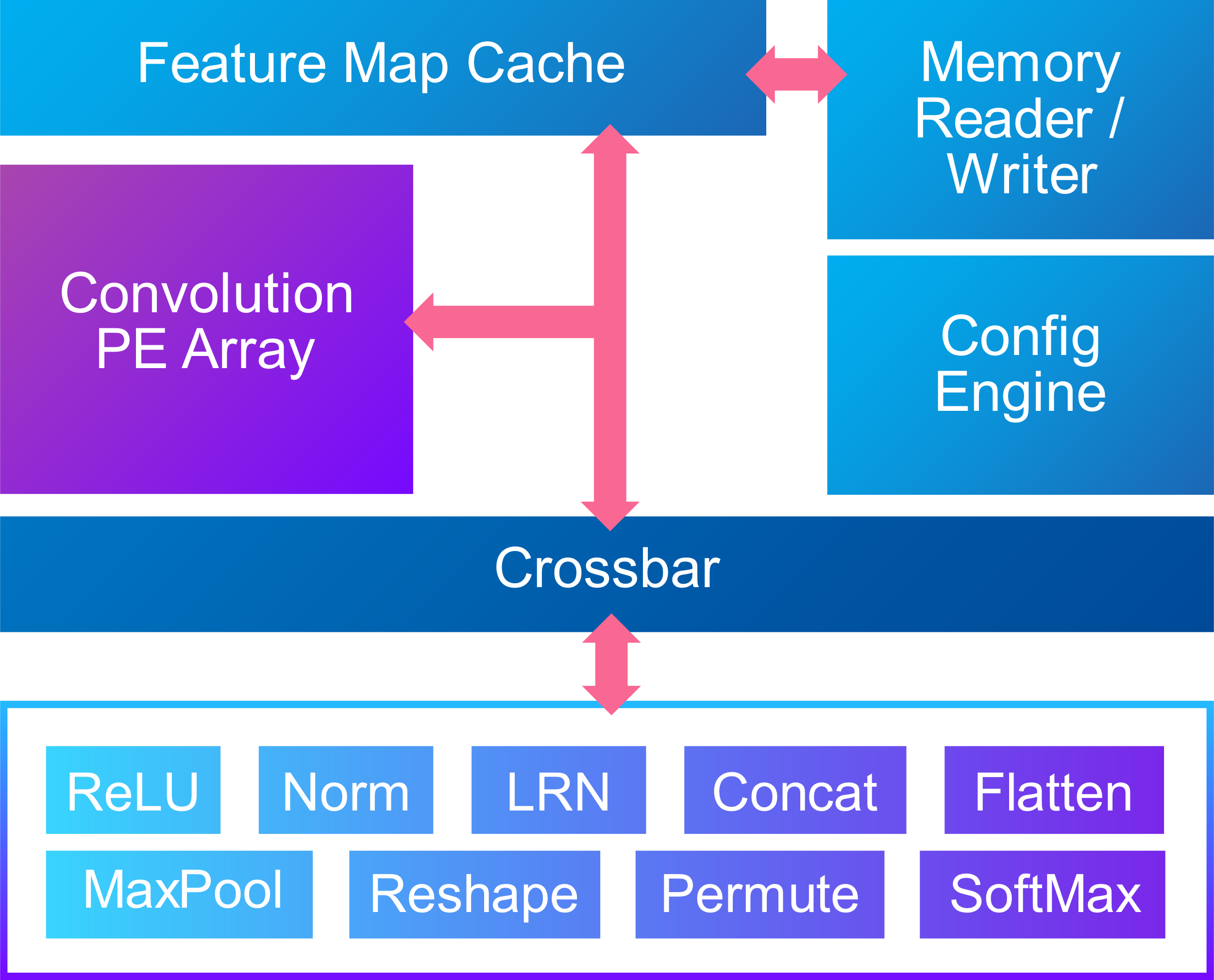 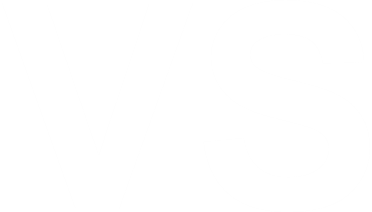 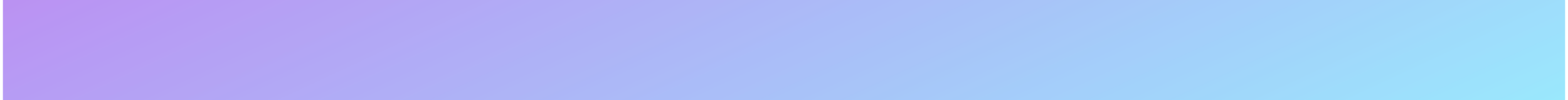 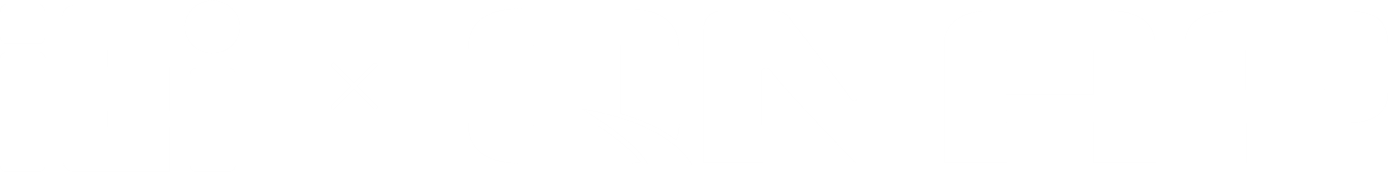 Mustang-V100-MX8
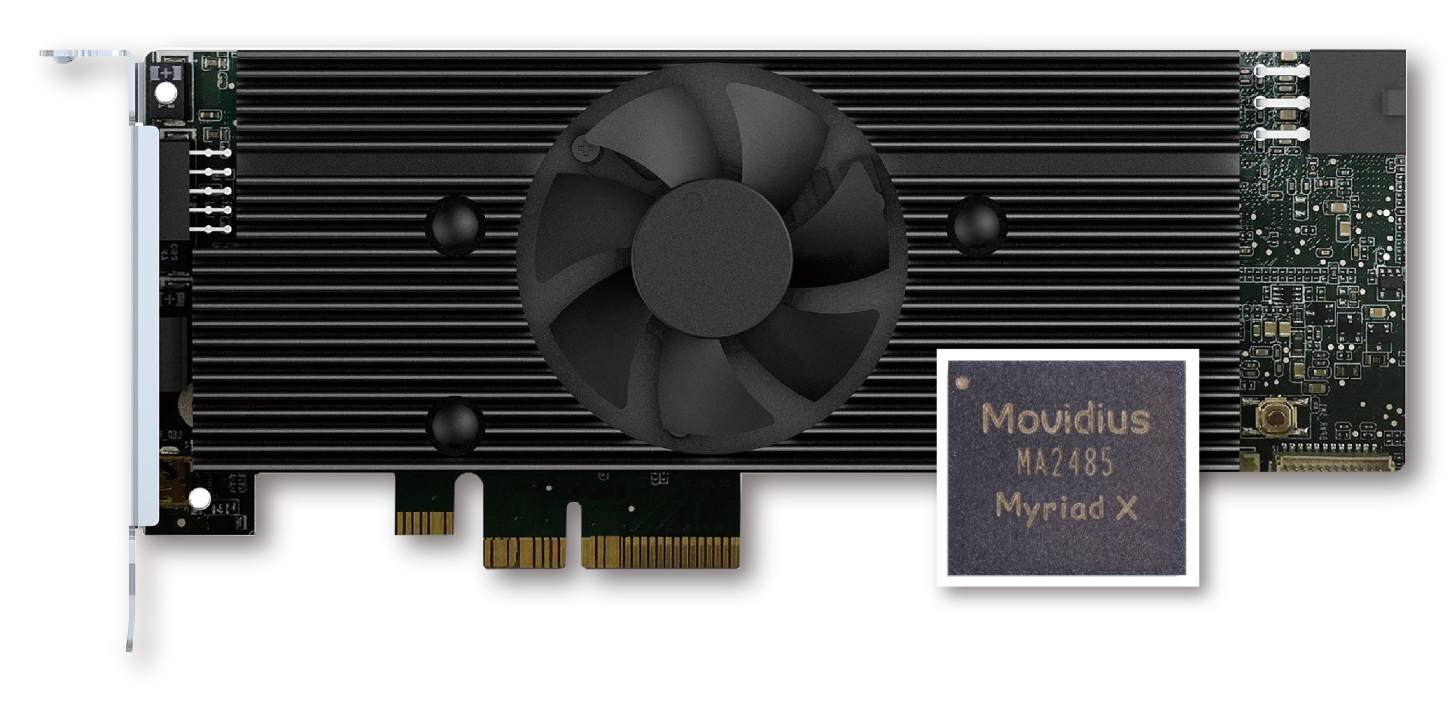 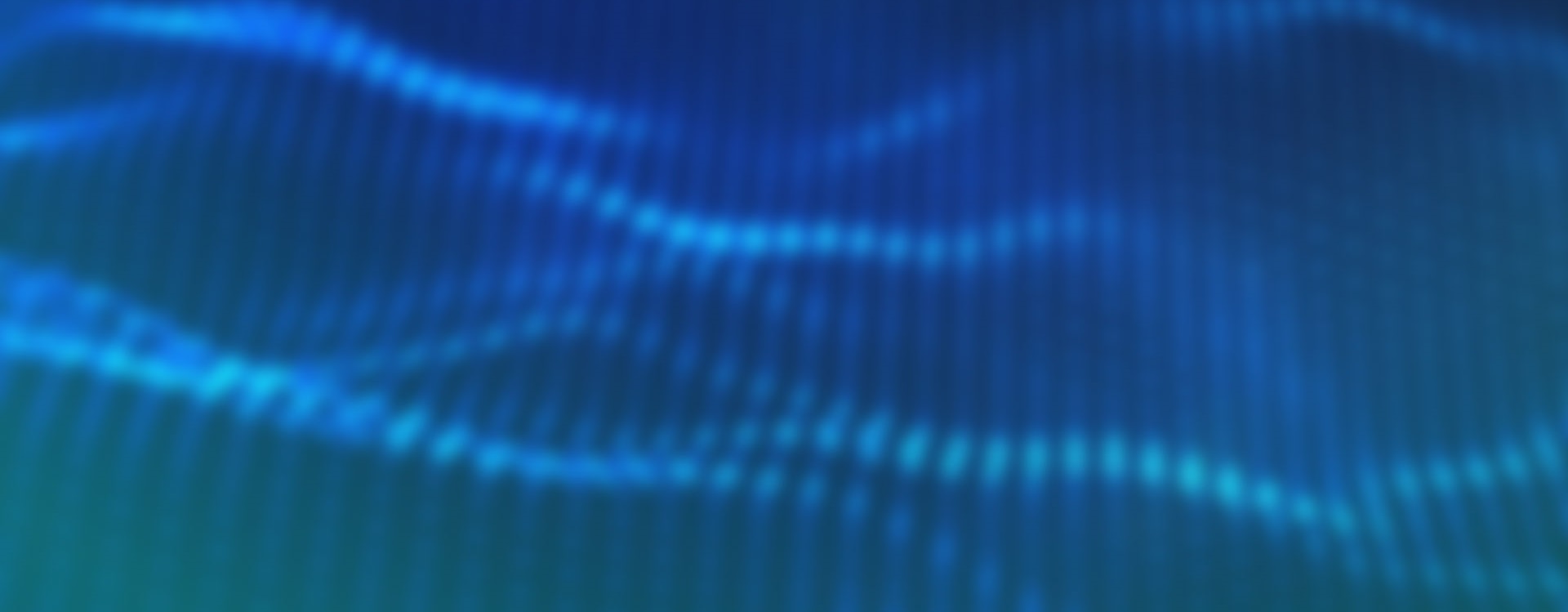 Accelerate To The Future
Intel ® Vision Accelerator Design with Intel ® Movidius™ VPU
A Perfect Choice for AI Deep Learning Inference Workloads
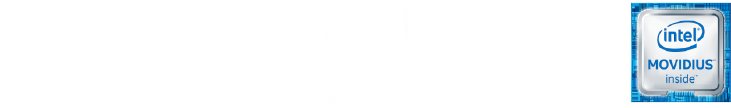 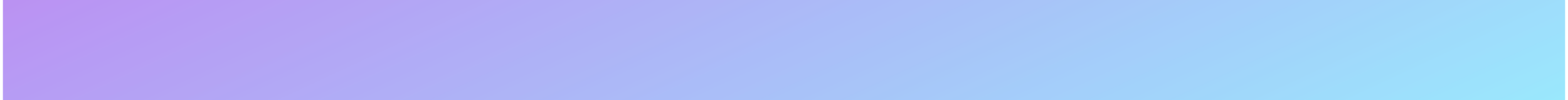 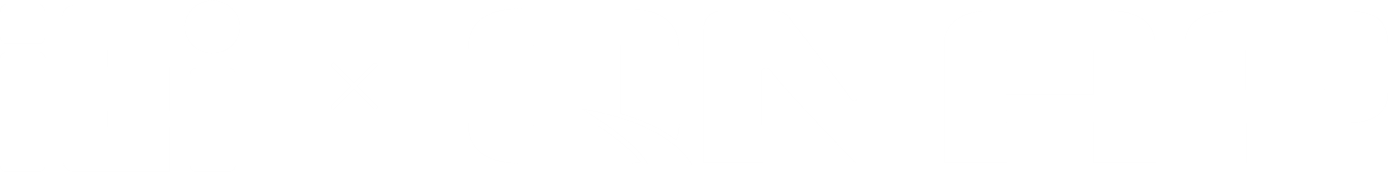 Mustang-V100-MX8
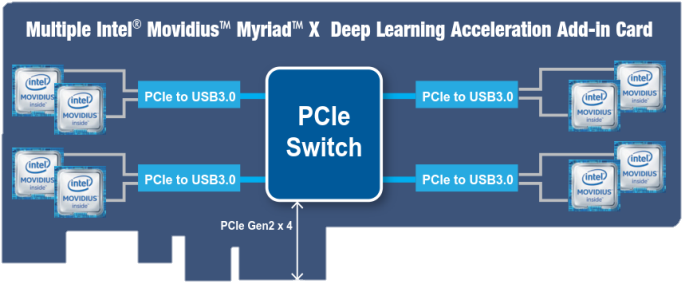 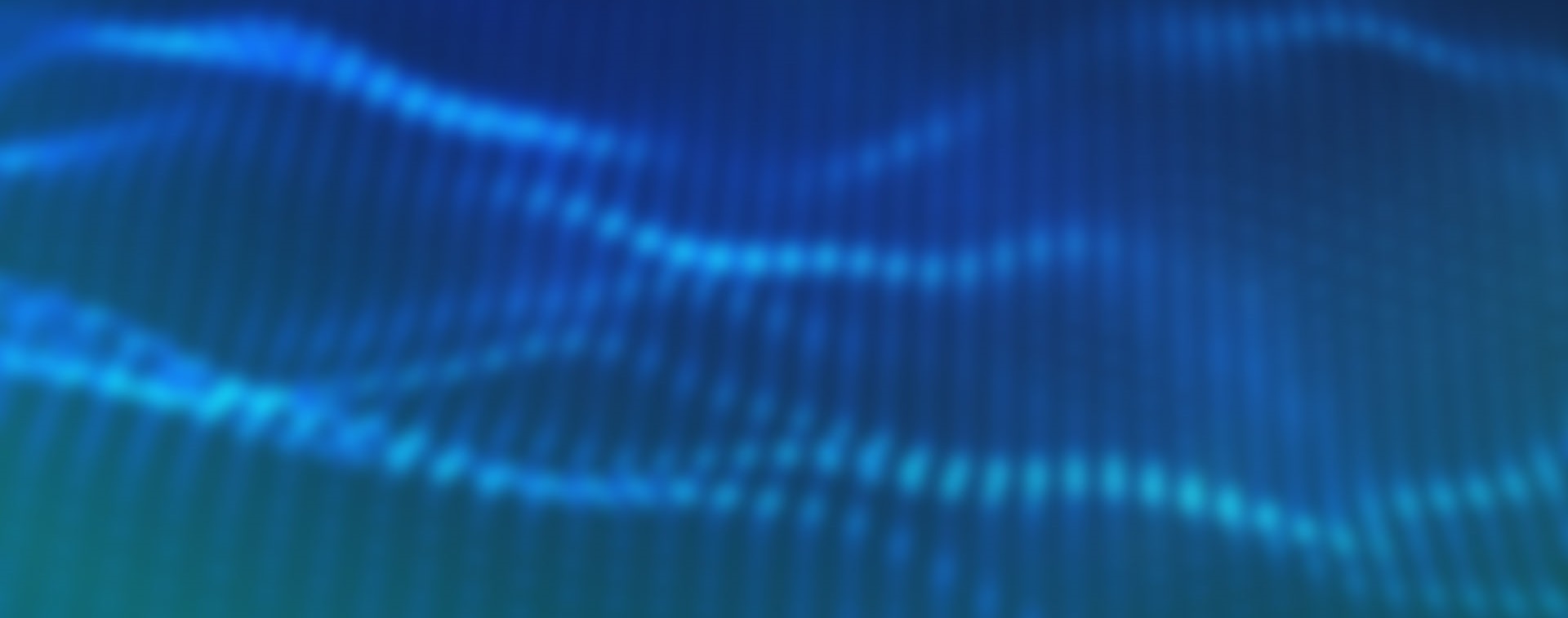 Multi-TasksEight myriad X chips can execute eight topologies simultaneously. 

Compact SizeHalf-height, half-length, single slot.
Low power consumption:
Power Economy
Approximate 2.5W for each Myriad X.
25 W for total power consumption
ResNet
GoogleNet
AlexNet
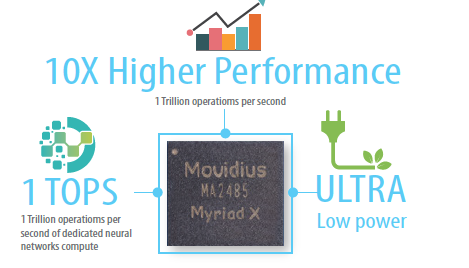 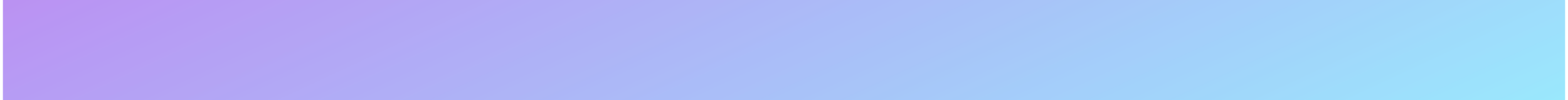 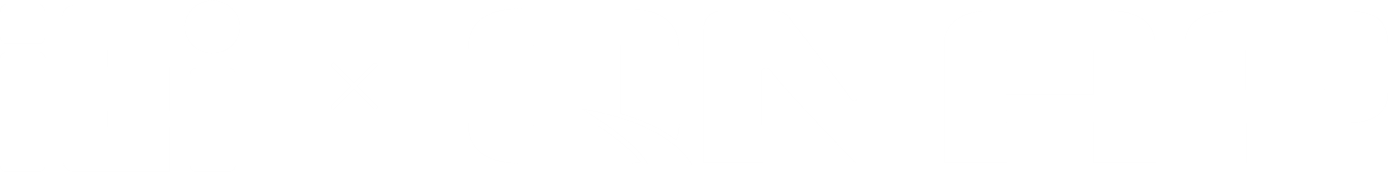 FPGA VS VPU
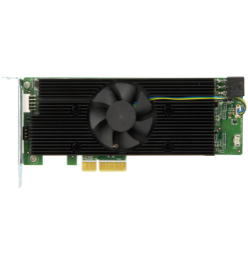 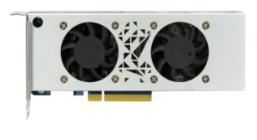 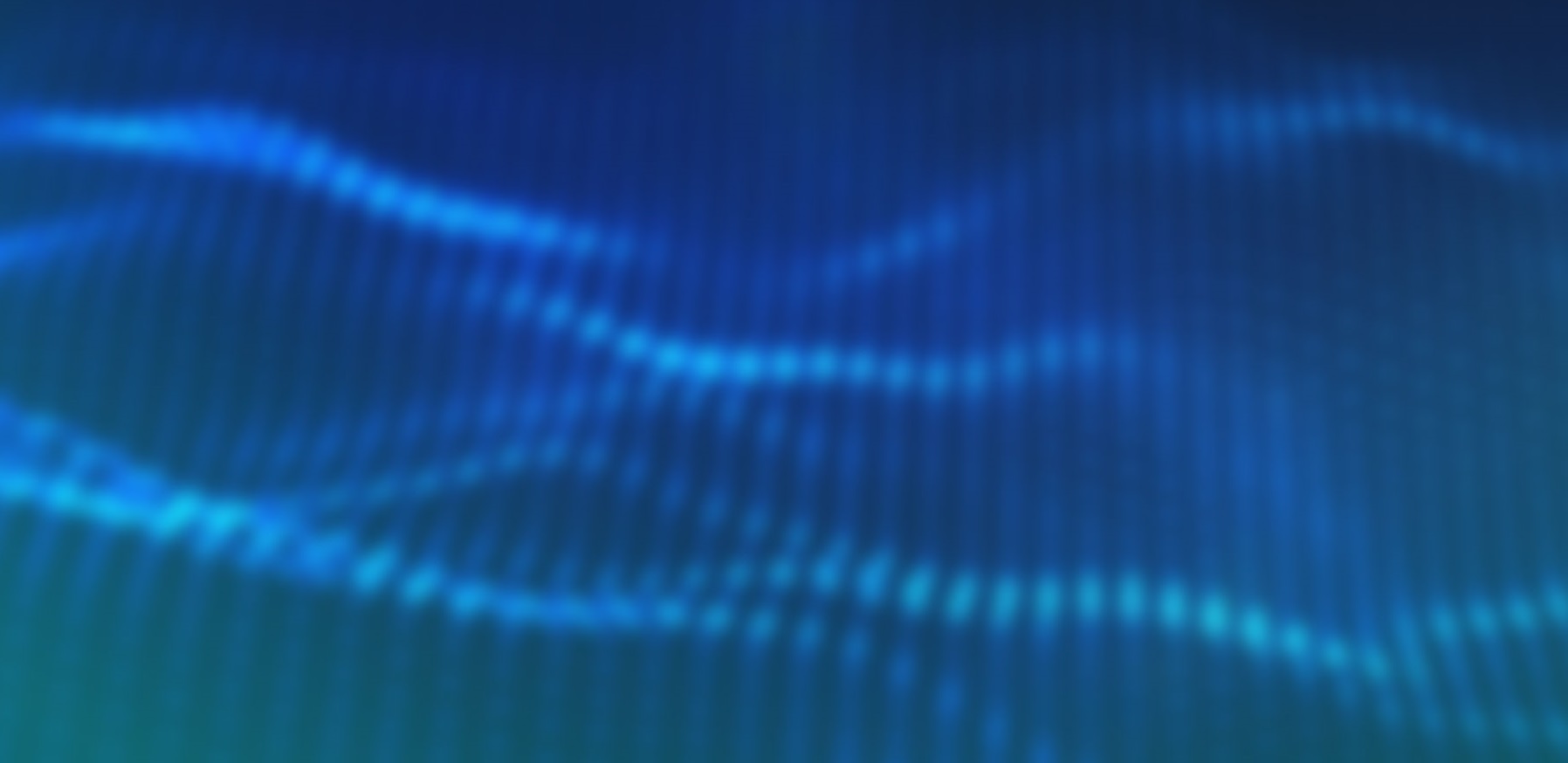 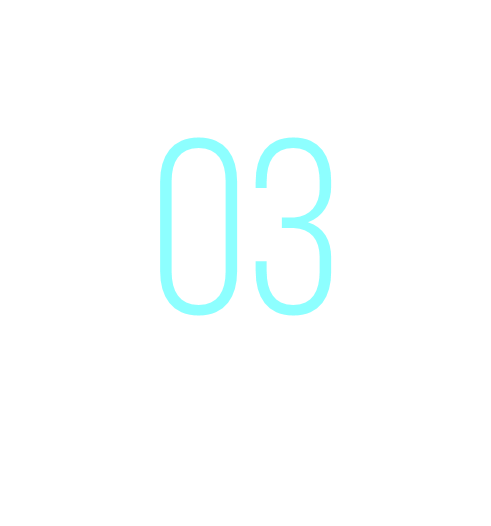 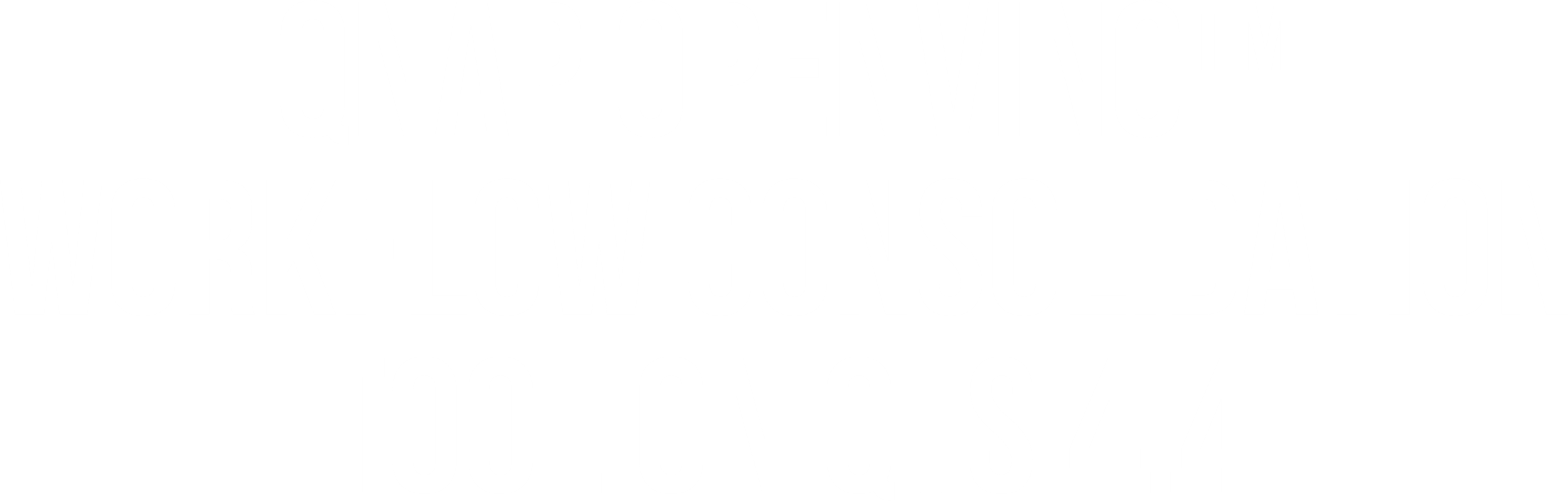 What is OWCT?OpenVINO™ Workflow Consolidation Tool
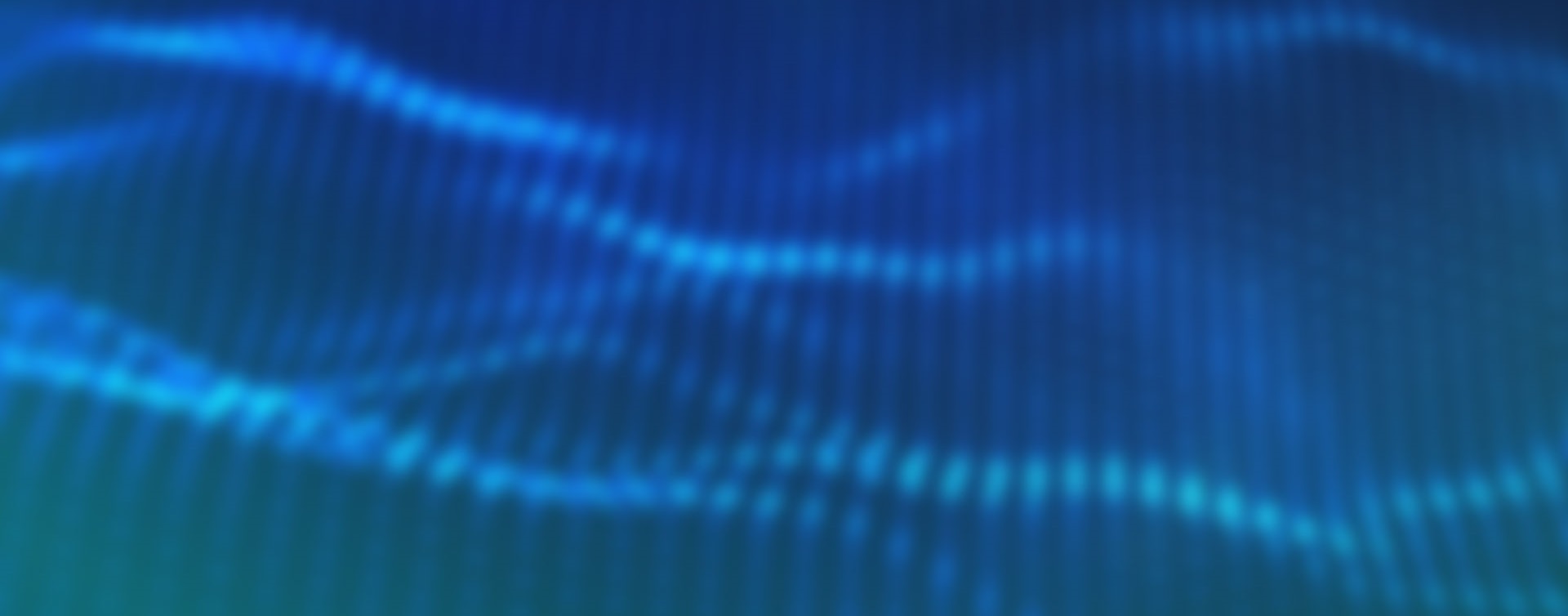 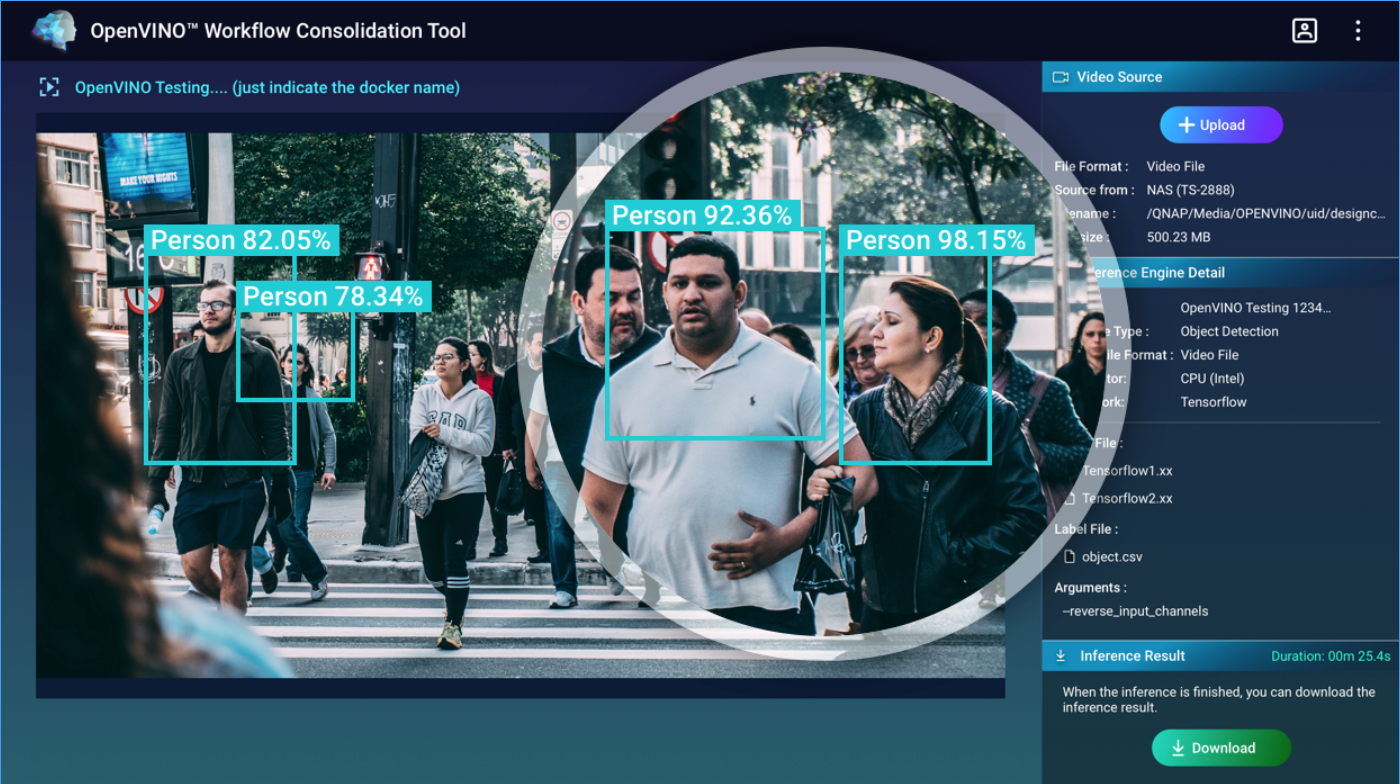 The OpenVINO™ Workflow Consolidation Tool (OWCT) is a deep learning tool for converting trained models into an inference service accelerated by Intel® OpenVINO™.
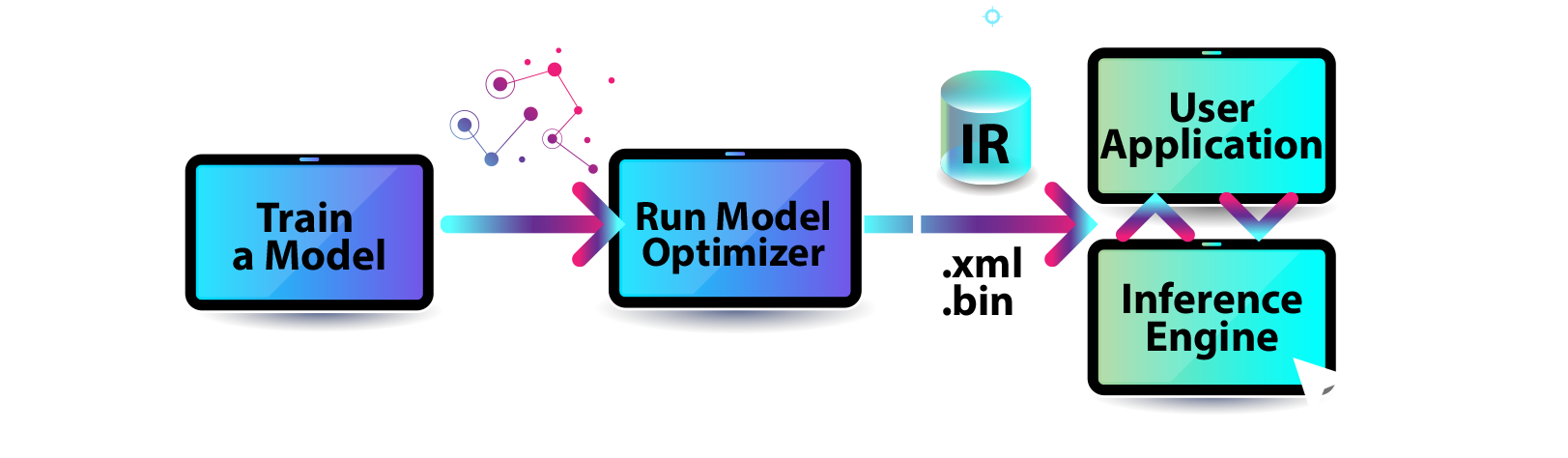 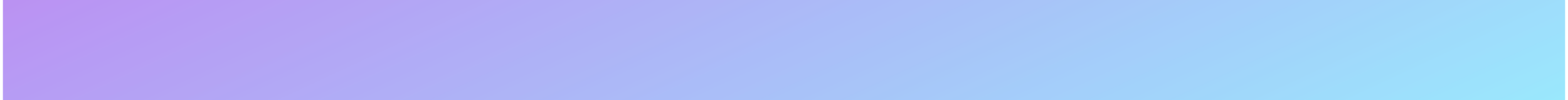 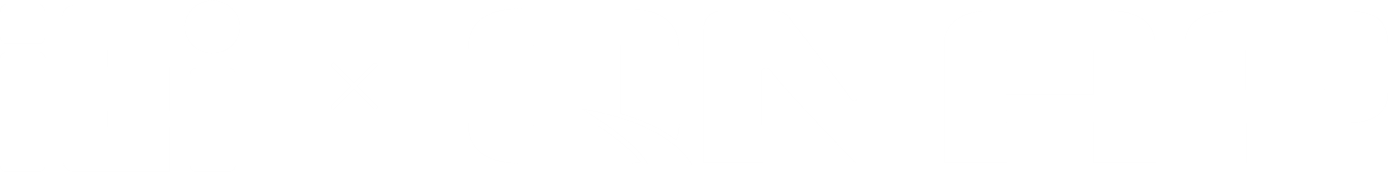 [Speaker Notes: 建議每個網站連結前面，可以加上各個site的代表icon]
What is OWCT?OpenVINO™ Workflow Consolidation Tool
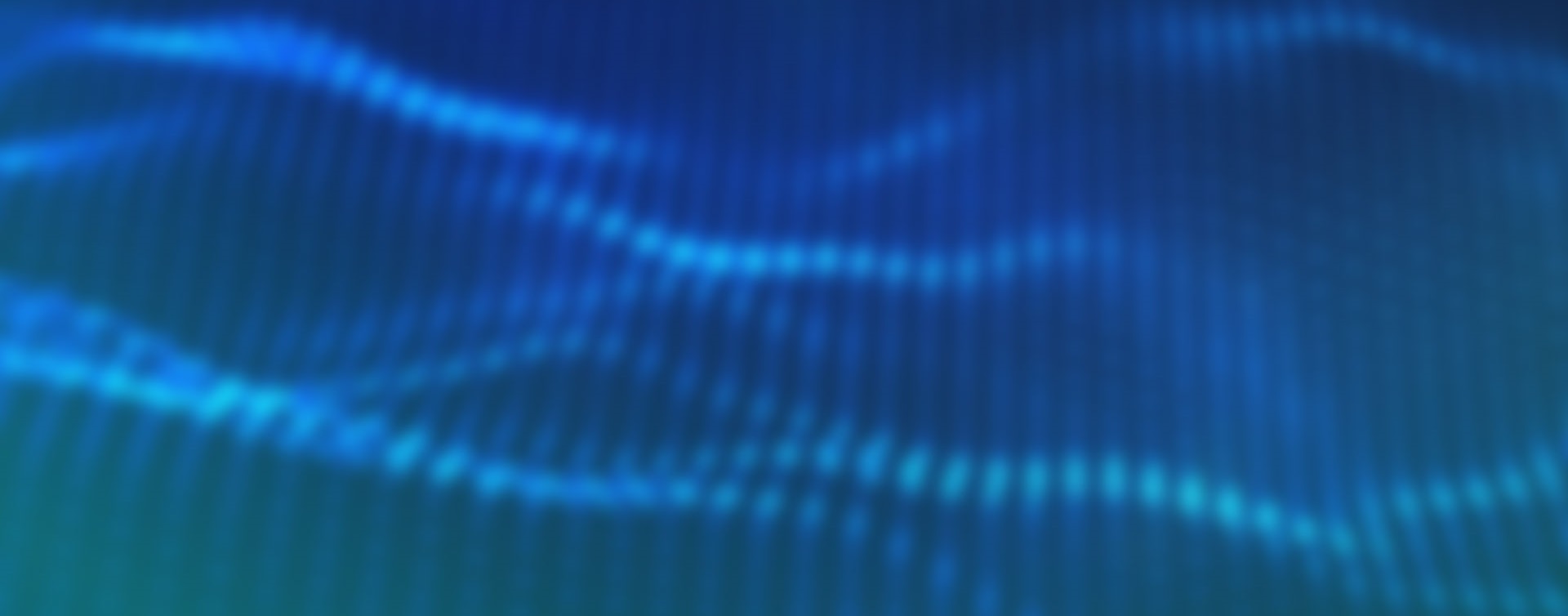 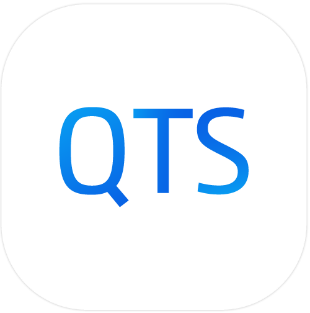 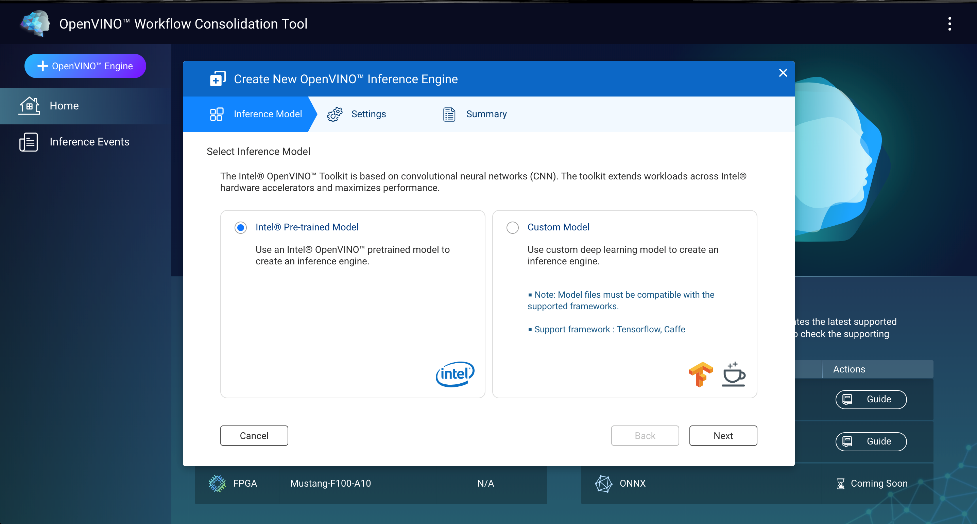 Feature
Friendly GUI to do video inference 
using Intel ® OpenVINO™.
•
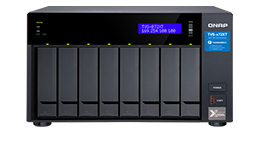 Optimized the model and transferred to standard format (IR)
Upload the video to analyze the object detection using Intel ® CPU/(i)GPU/ VPU/ FPGA on QNAP NAS.
•
OWCT
QuAI
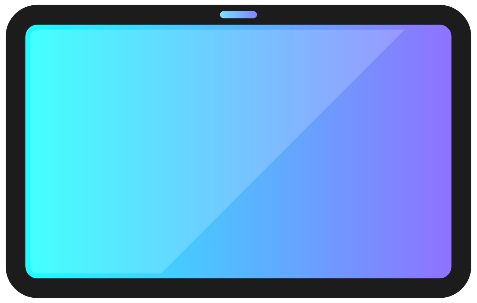 Inference Engine(OWCT)
Target Audience
AI beginner for inference and Intel ® OpenVINO™ toolkit.
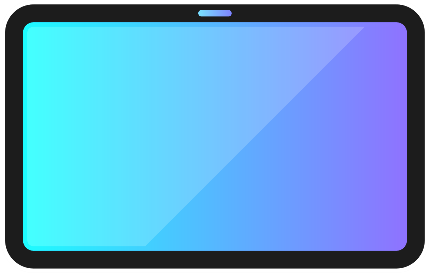 Transfer AI framework to IR
Provide Intel ® Pre-trained model
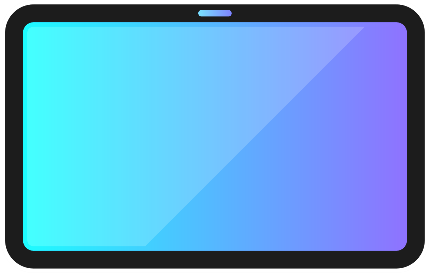 Inference using Intel platform(CPU, iGD, FPGA, VPU)
Build / Train model
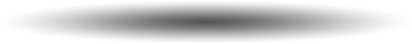 Pre-trained Model / Data Label, etc.
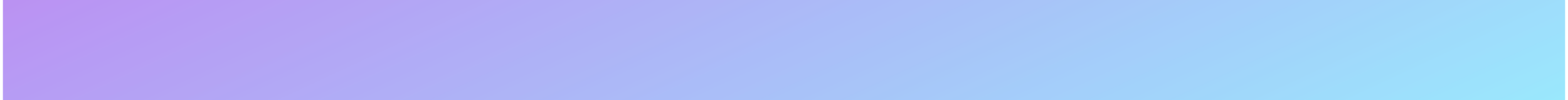 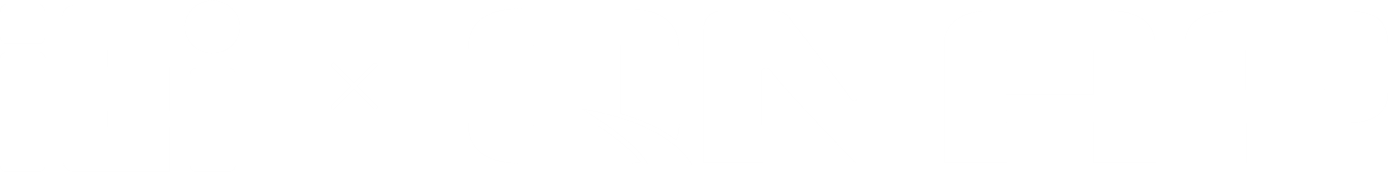 What is OWCT?OpenVINO™ Workflow Consolidation Tool
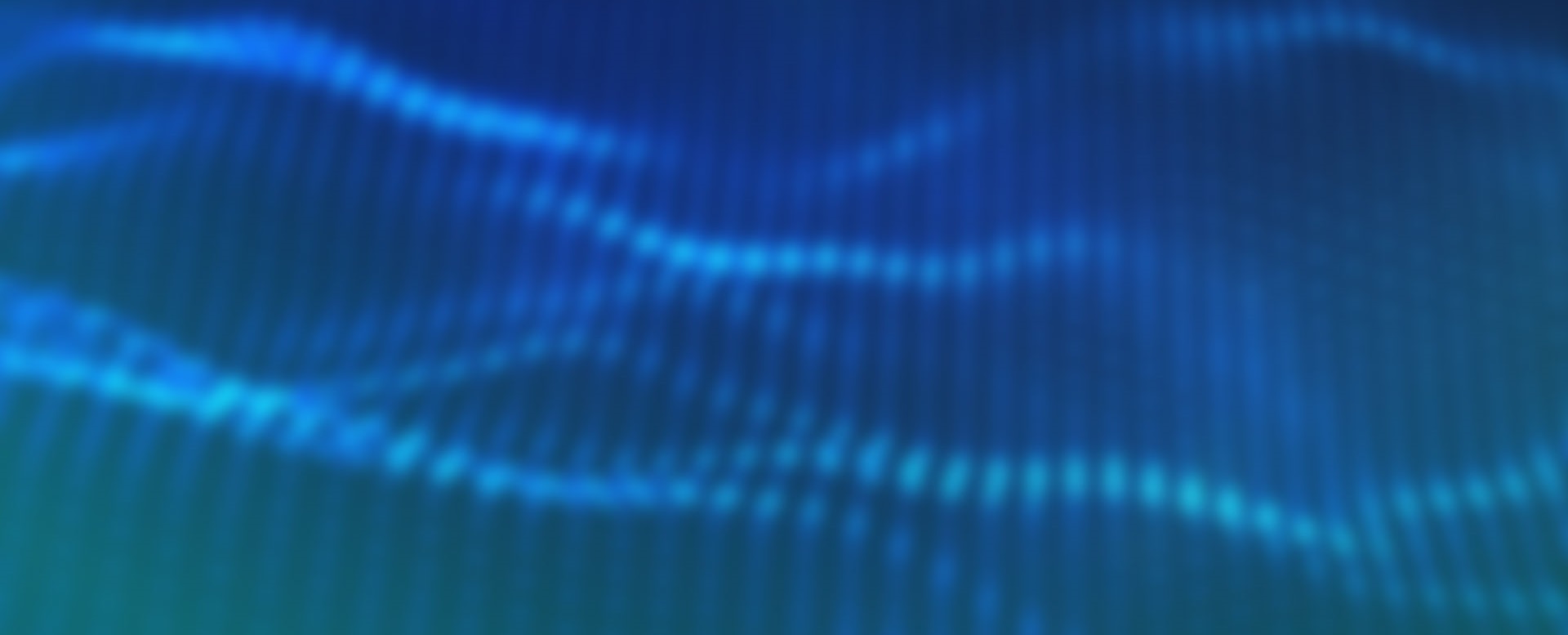 Wizard
Inference Pre-view Service (Object Detection)
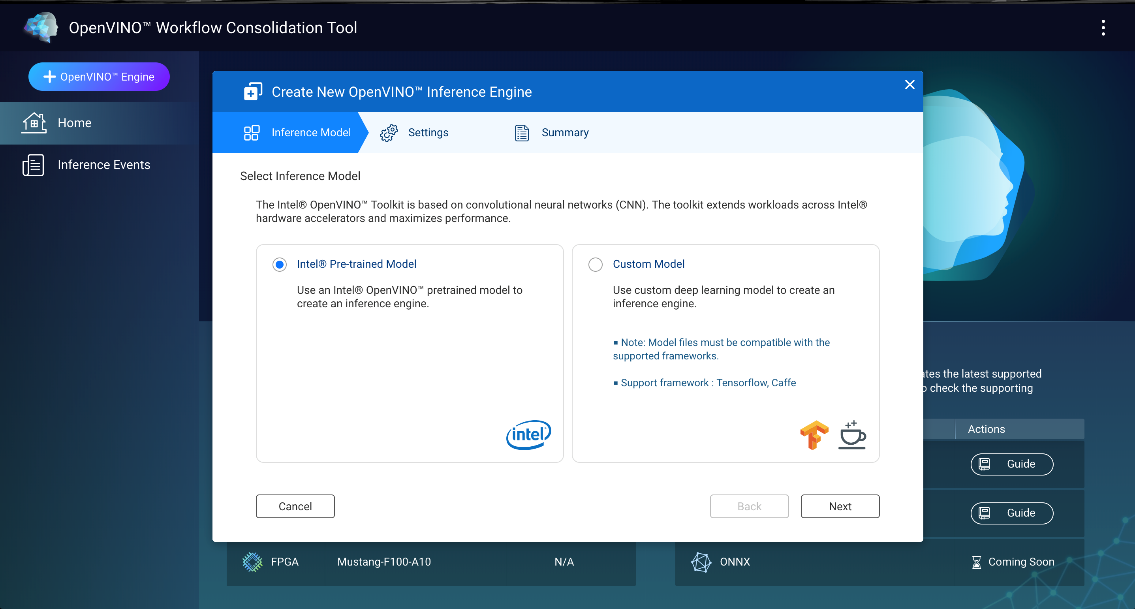 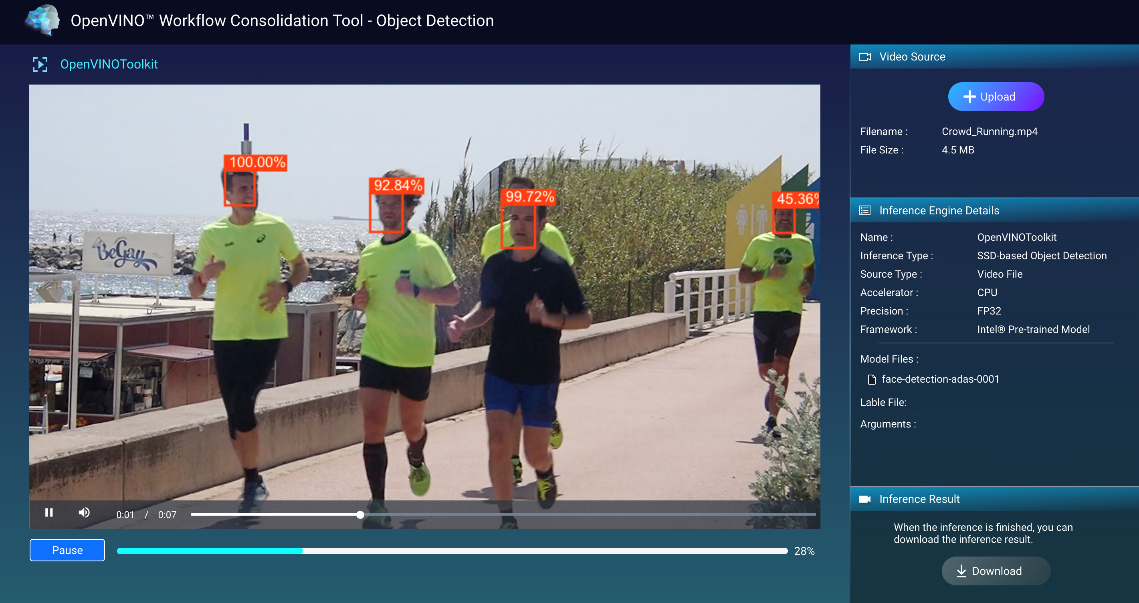 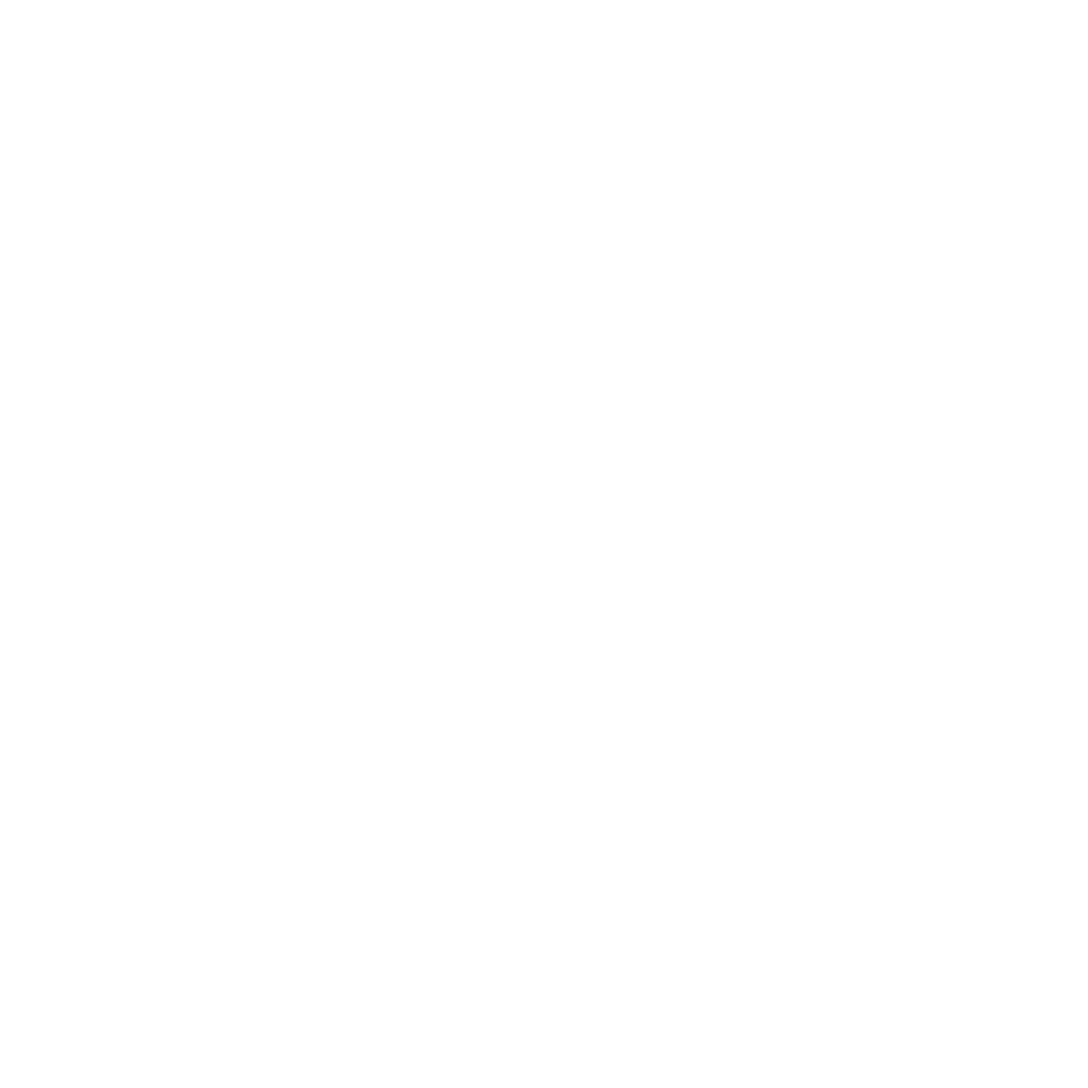 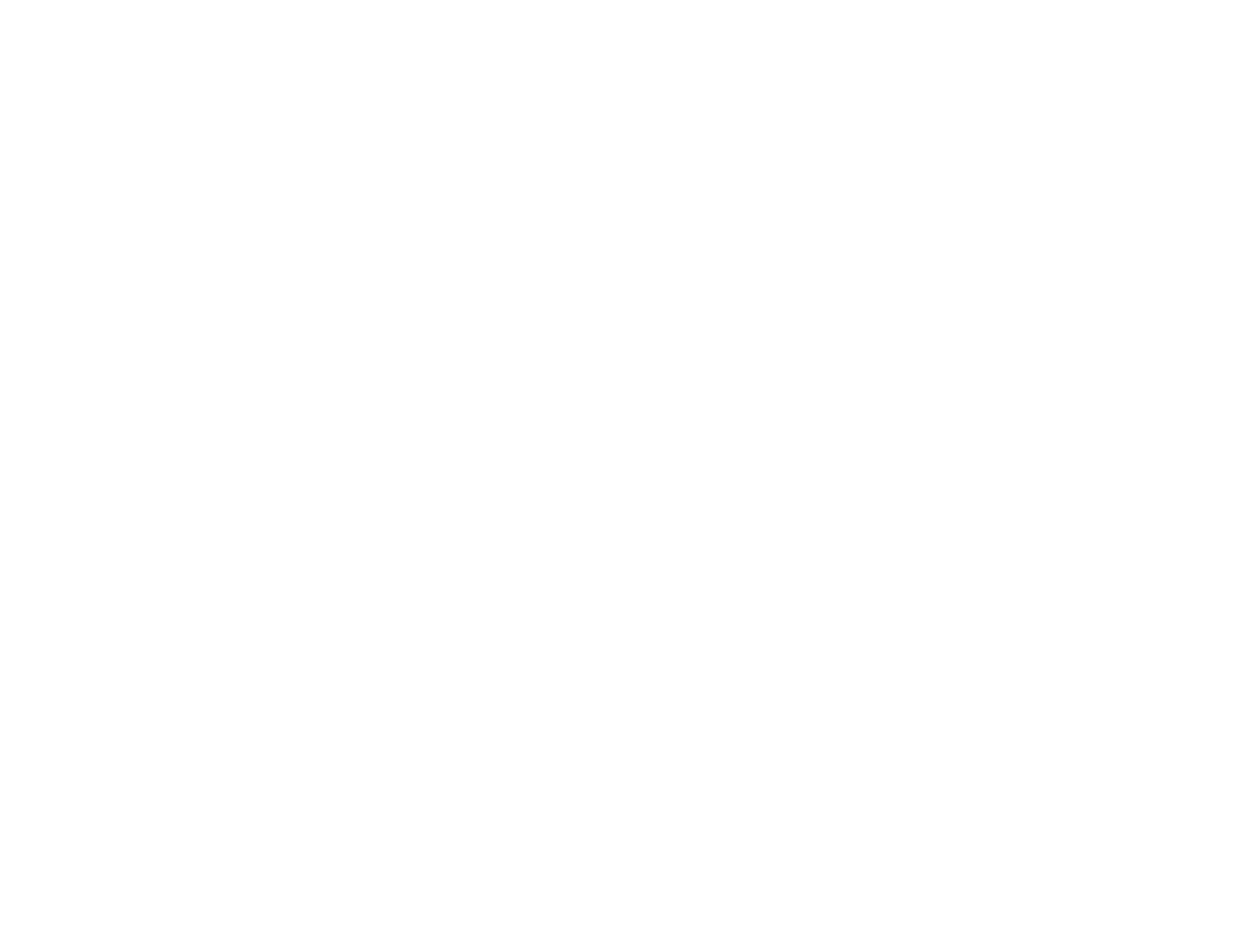 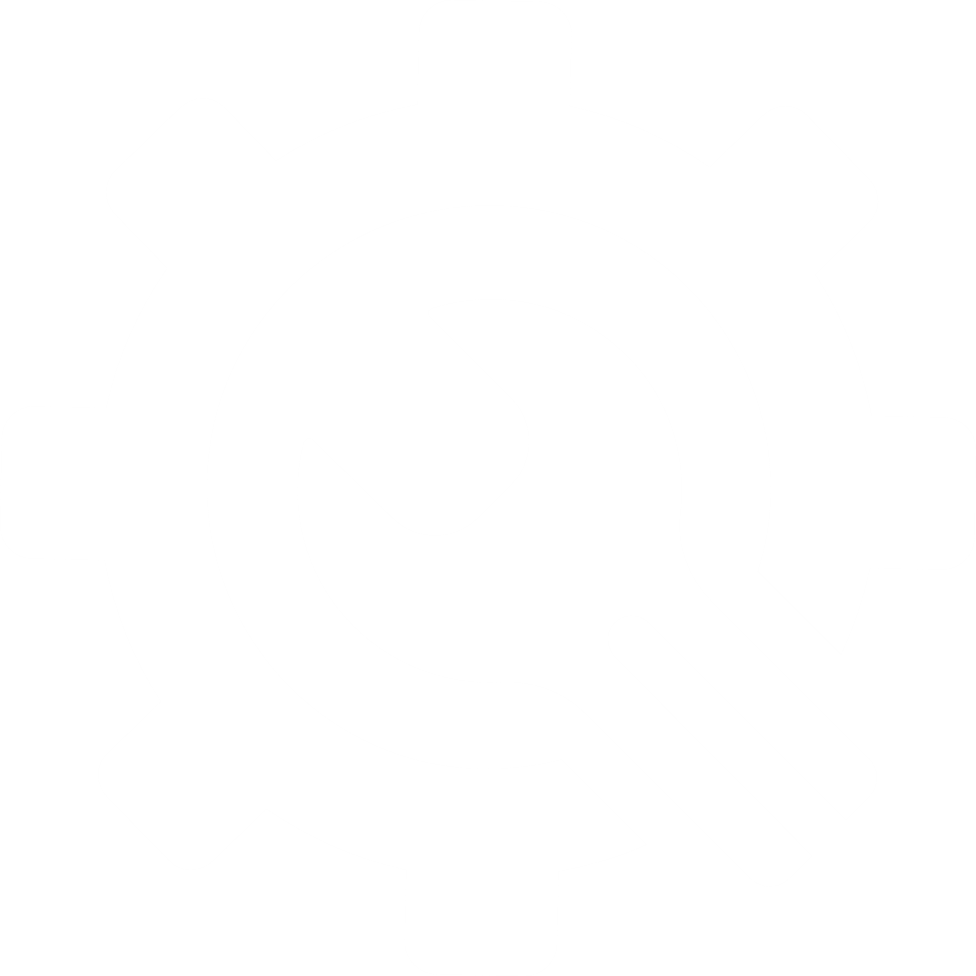 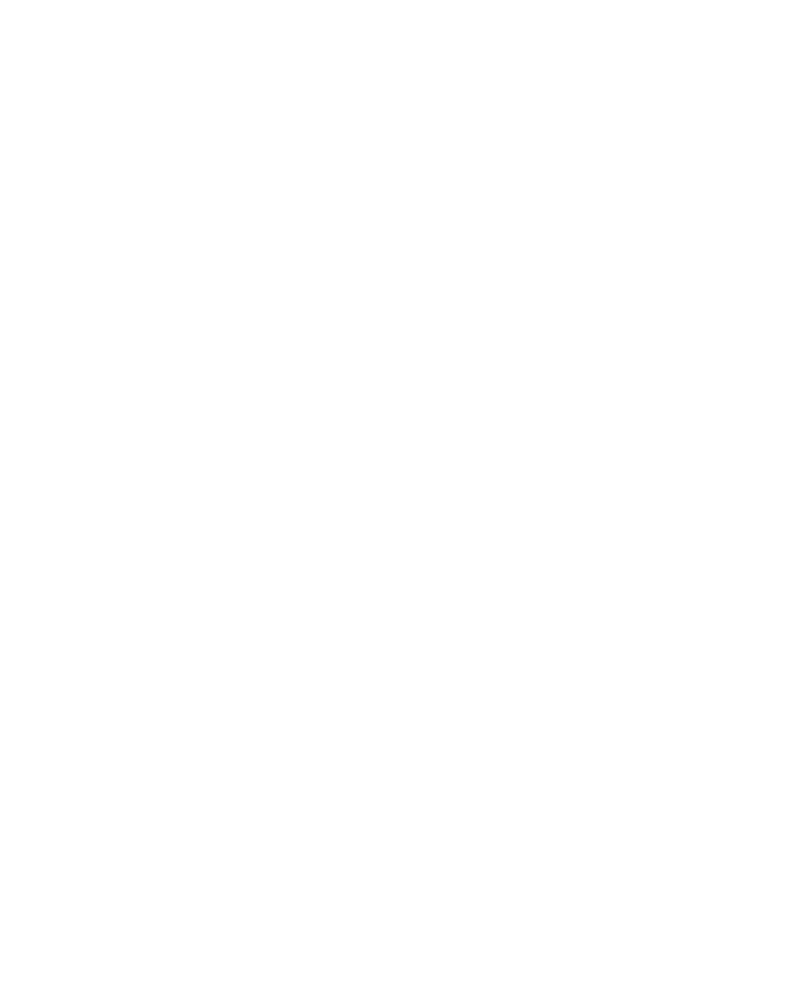 IR Format
Upload AI Model
Model Optimized
Inference Engine
Power by
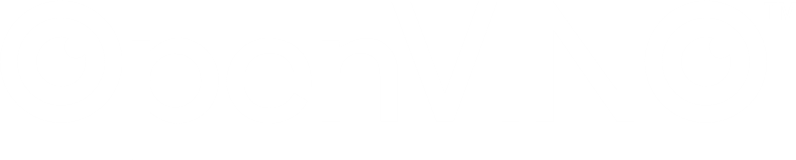 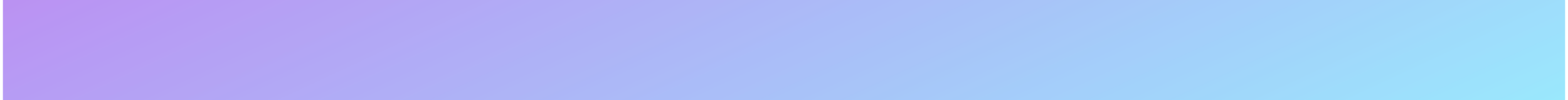 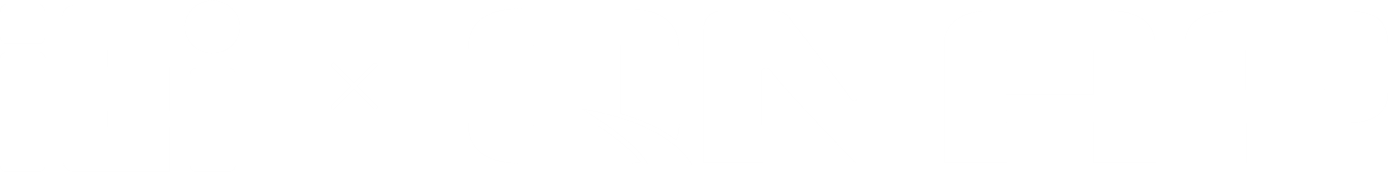 [Speaker Notes: 建議每個網站連結前面，可以加上各個site的代表icon]
OWCT is Compatible with Mustang Accelerator Series on QTS 4.4.0 Now
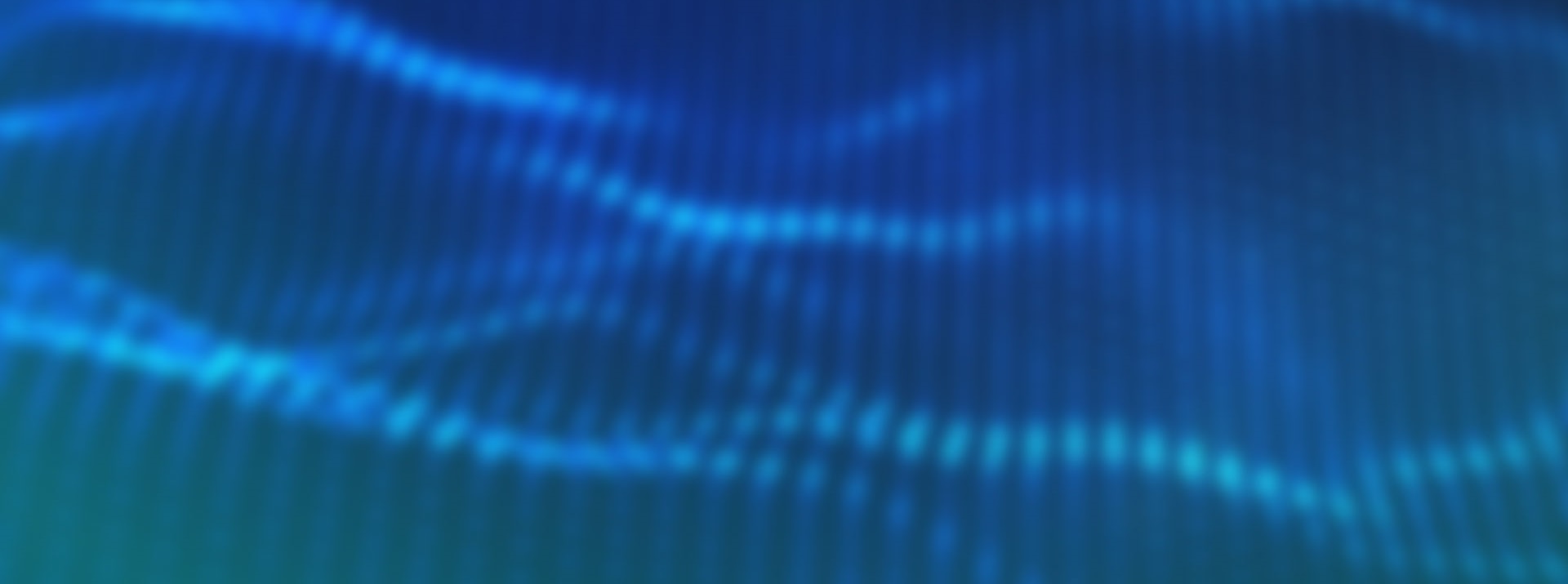 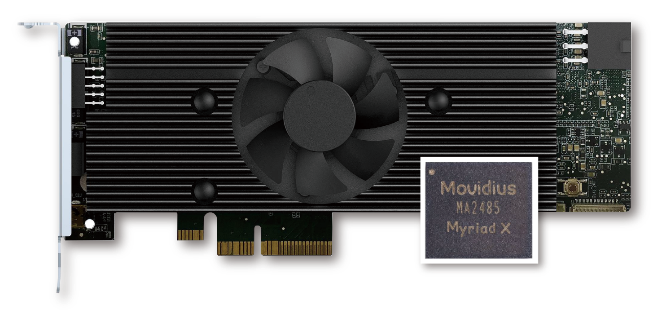 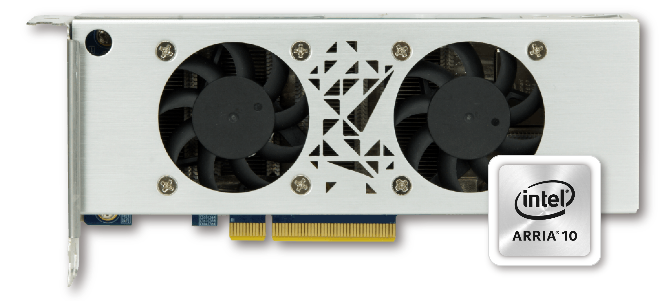 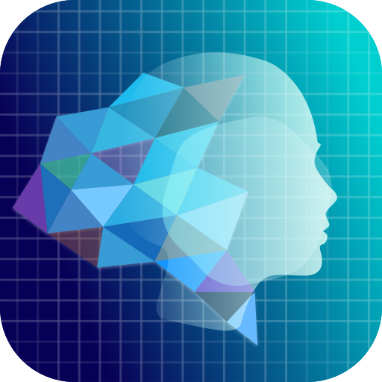 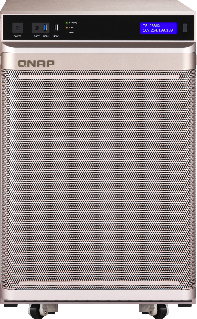 Mustang-F100-A10
Mustang-V100-MX8
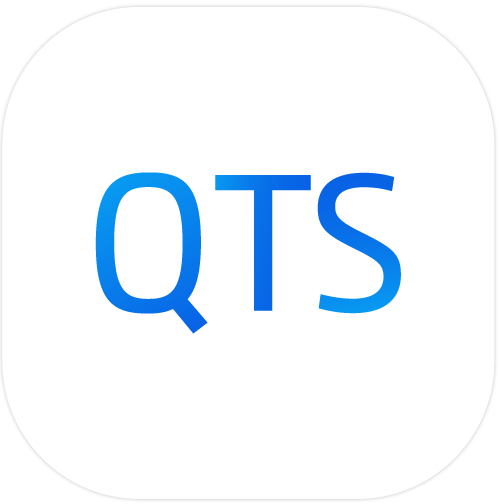 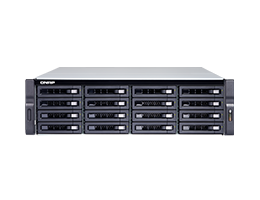 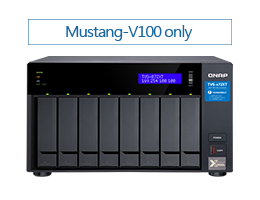 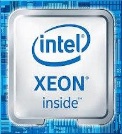 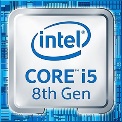 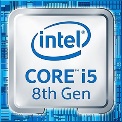 TS-X72XU
TS-X72XT
TS-2888X
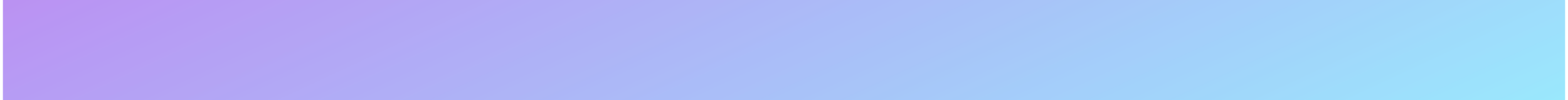 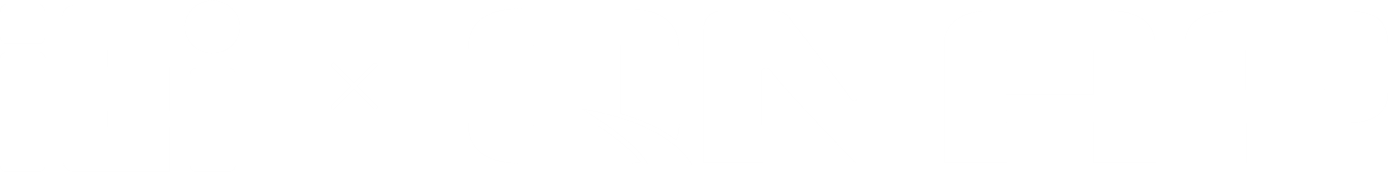 [Speaker Notes: 建議每個網站連結前面，可以加上各個site的代表icon]
Benchmark
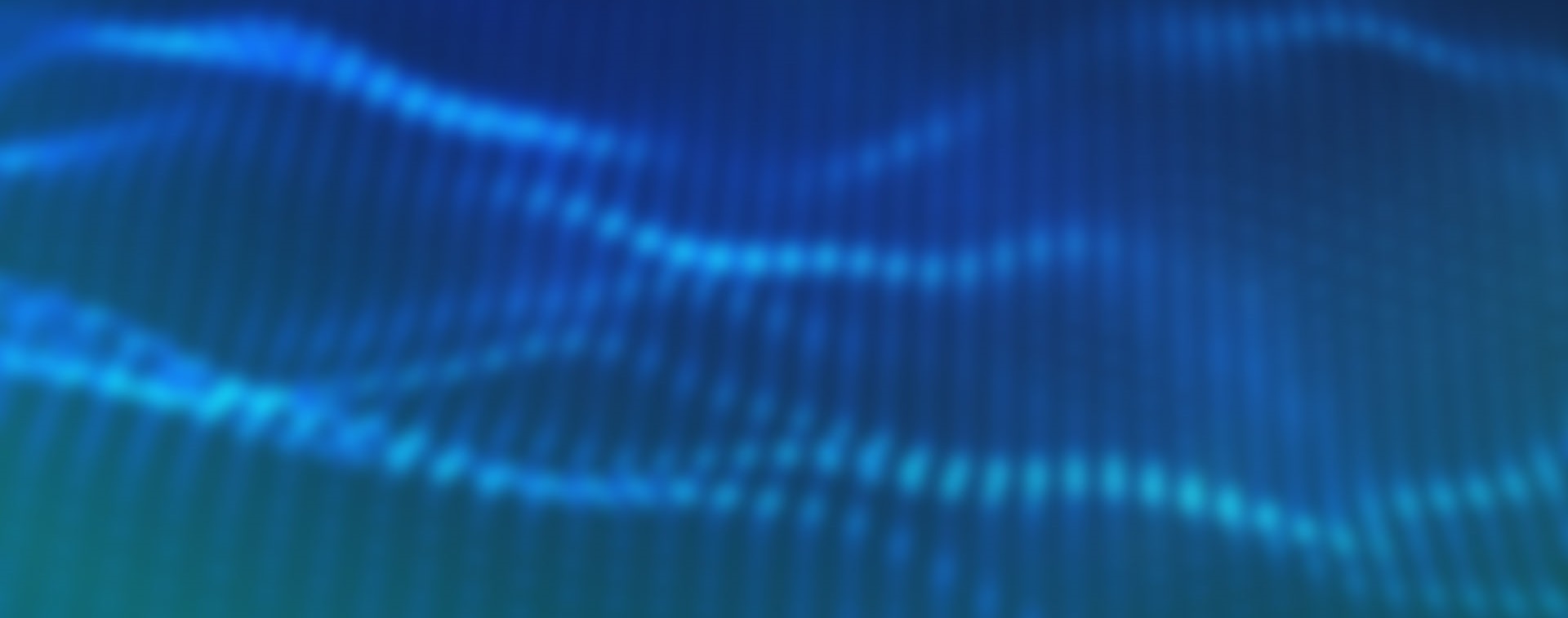 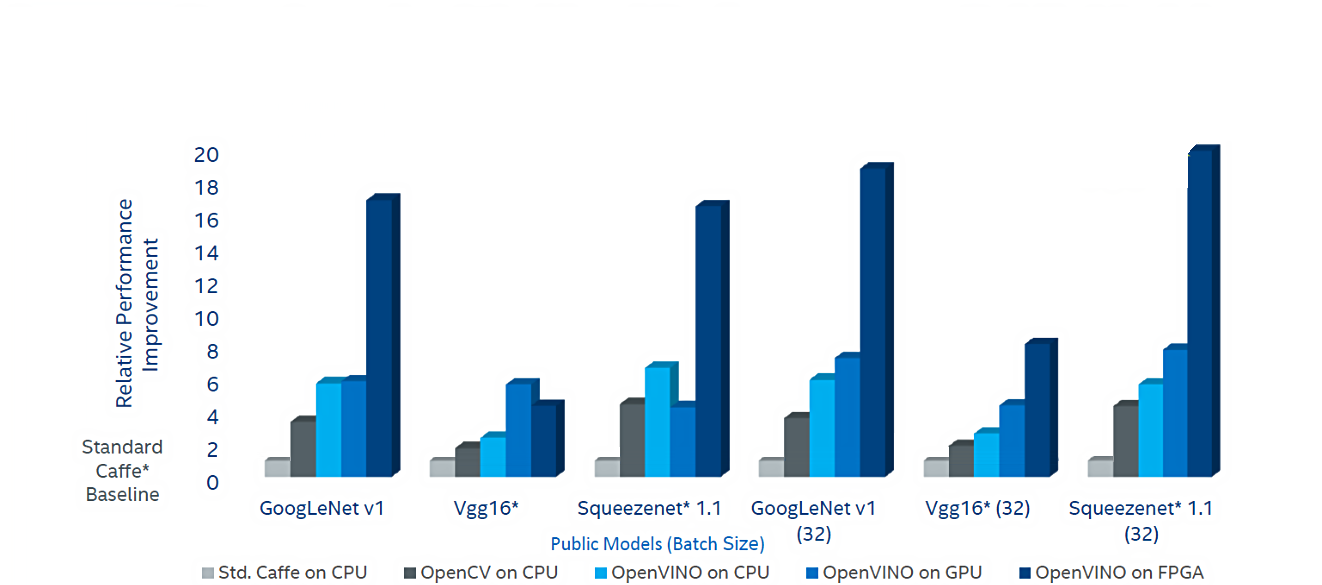 Increase deep learning workload performance on public models using OpenVINO™ toolkit & Intel Architecture
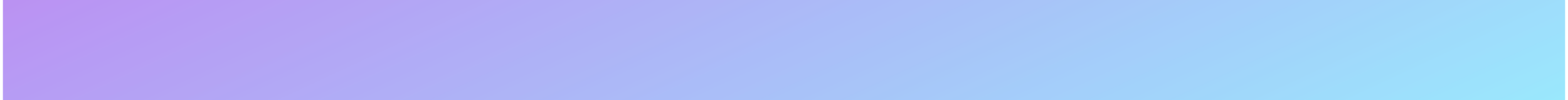 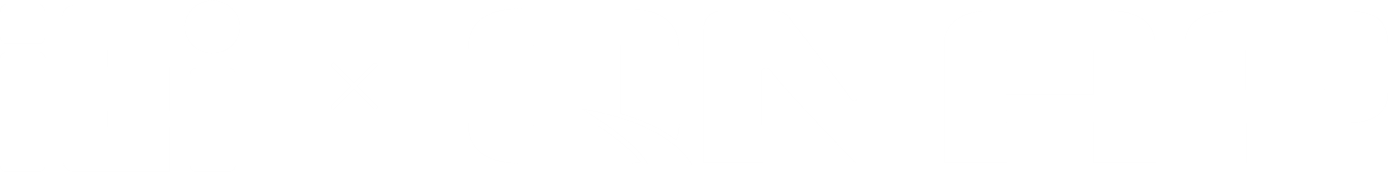 [Speaker Notes: 建議每個網站連結前面，可以加上各個site的代表icon]
Demo
Analyze the Video File on OWCT
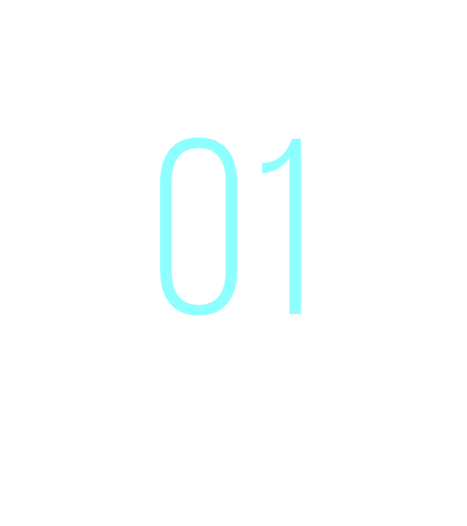 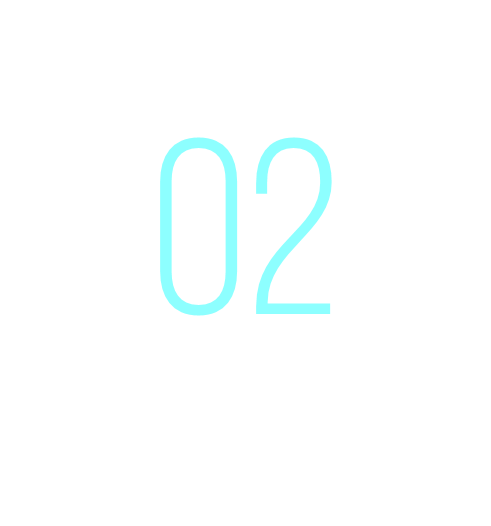 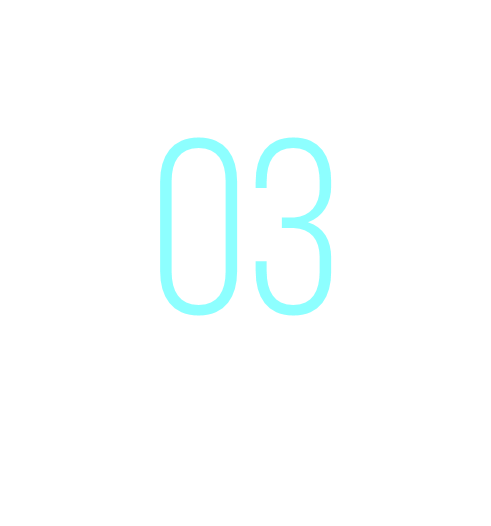 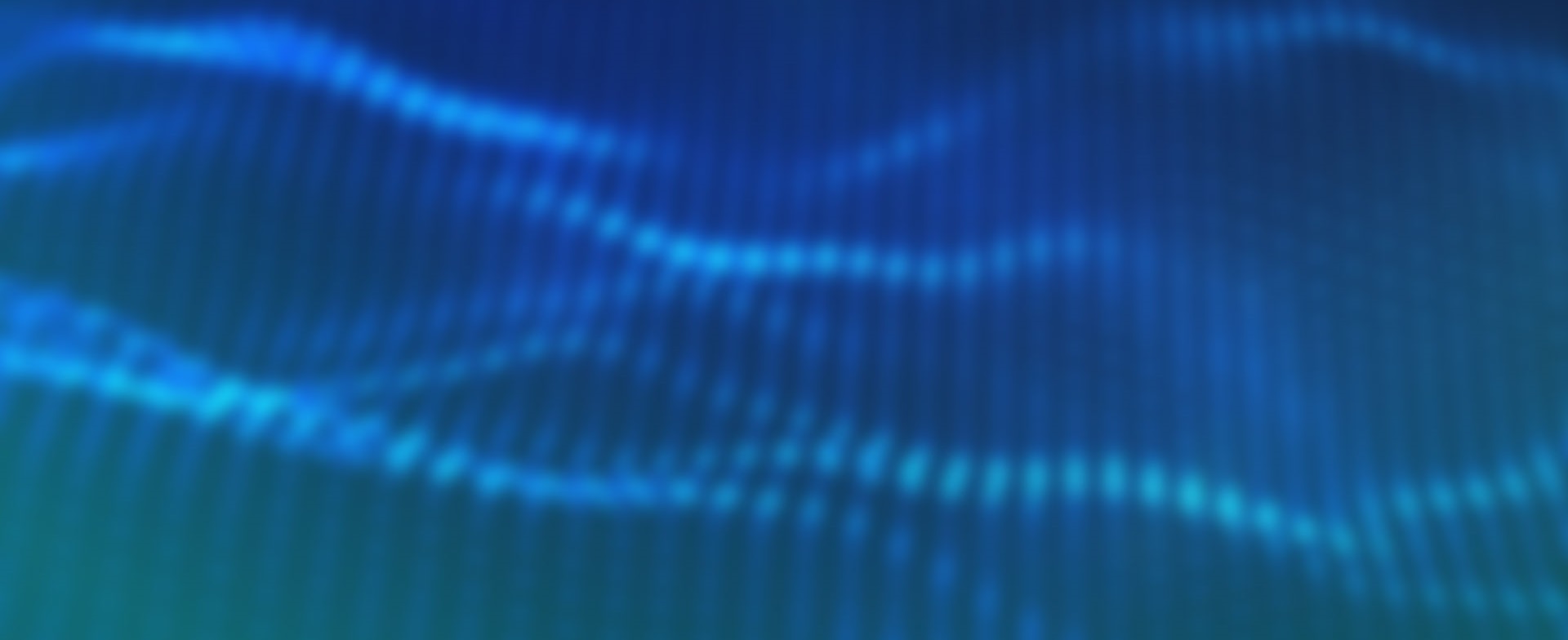 Create Inference Engine
Camera Video
Set up HW Accelerator
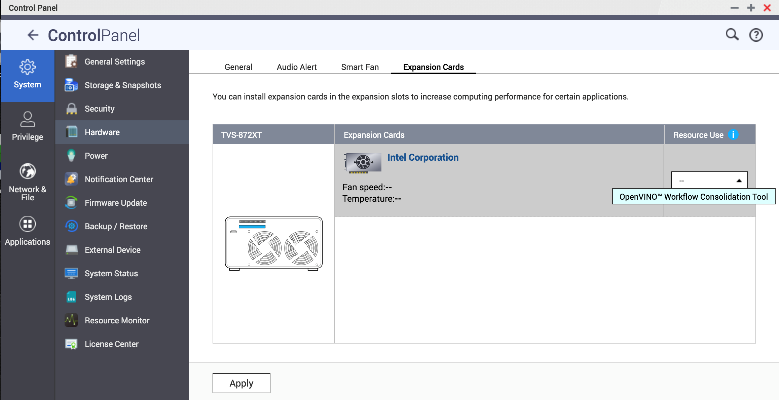 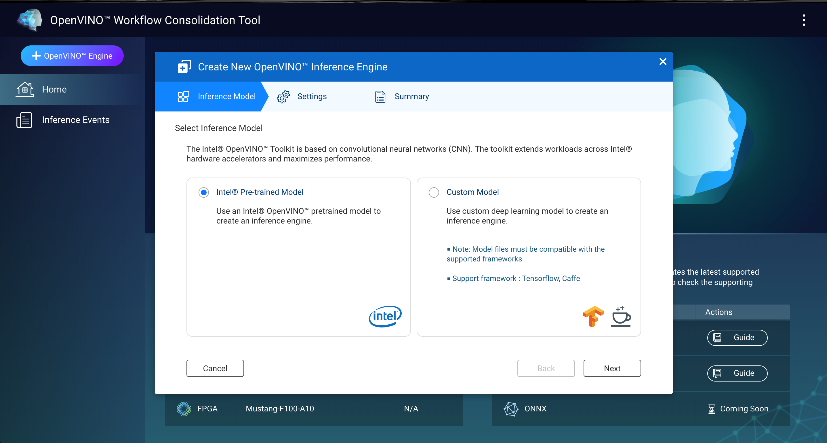 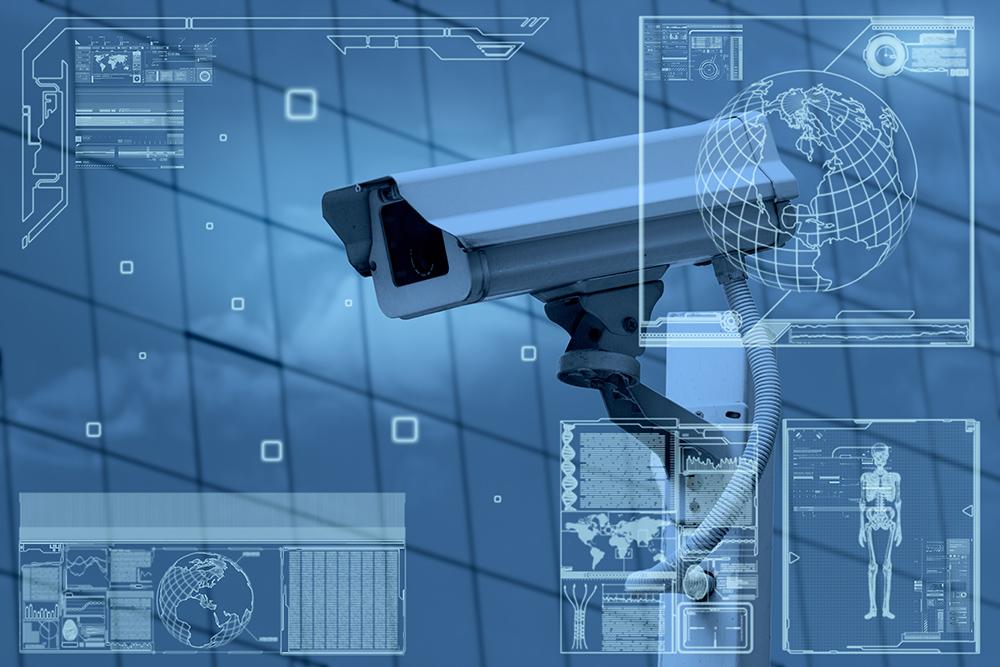 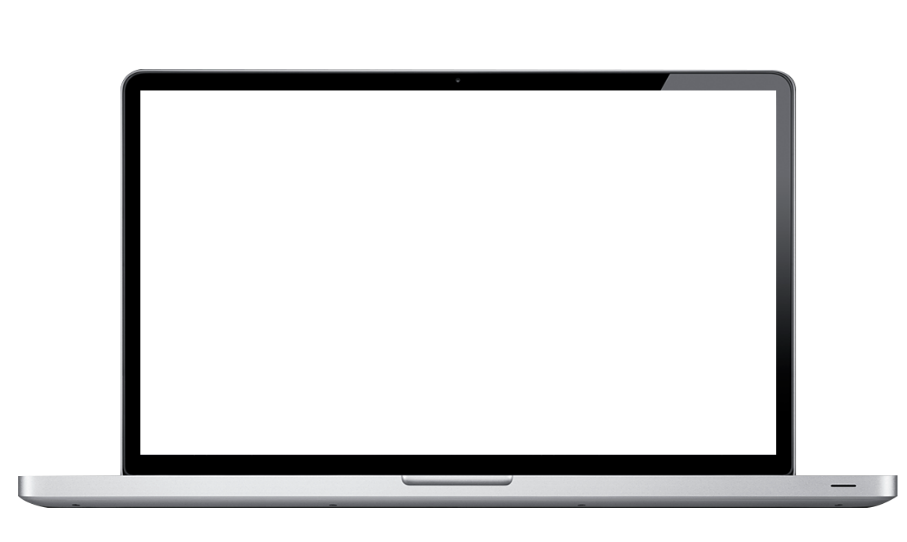 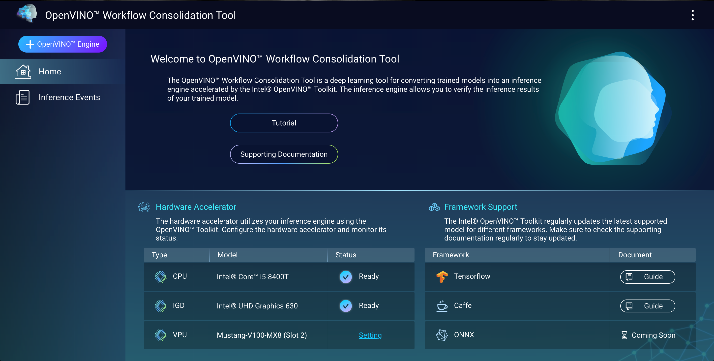 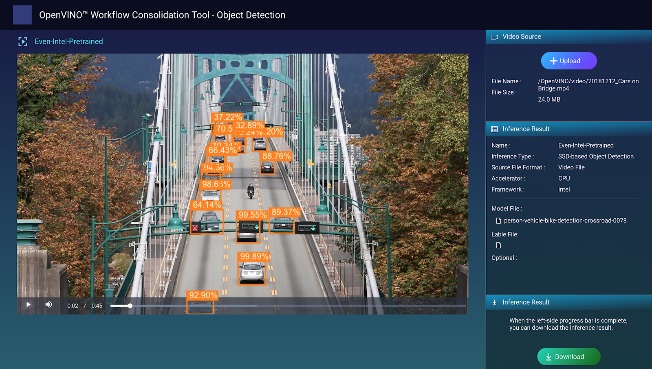 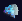 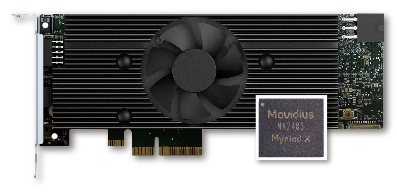 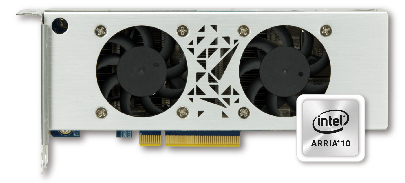 Configure and optimized model
Upload video to OWCT
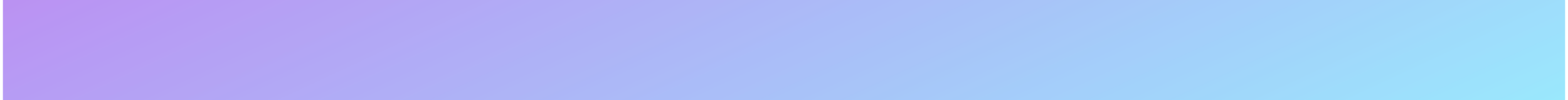 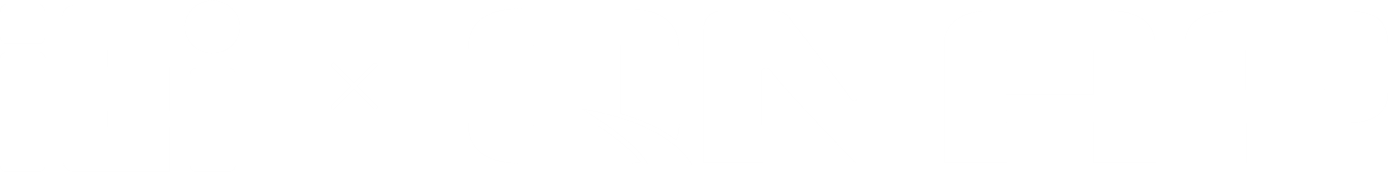 [Speaker Notes: 建議每個網站連結前面，可以加上各個site的代表icon]
AI Inference Ecosystem
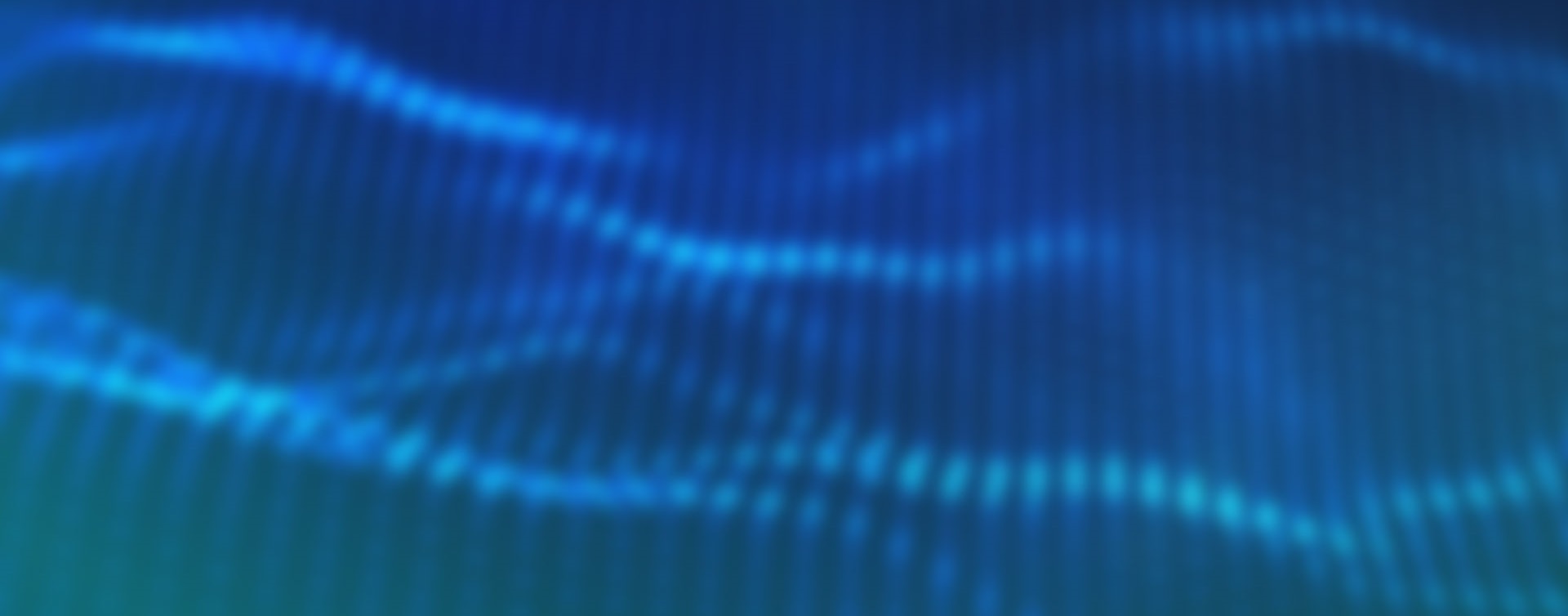 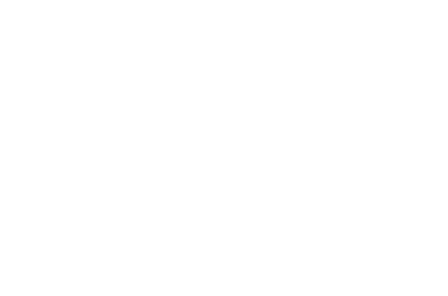 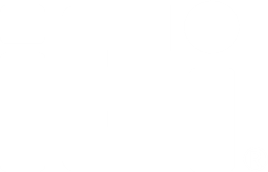 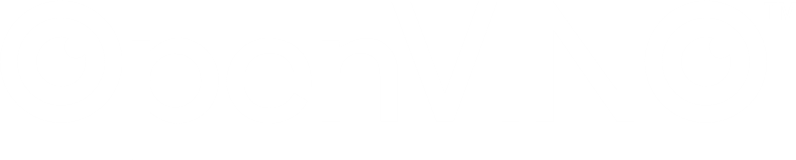 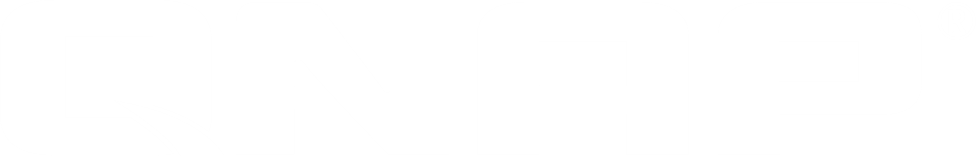 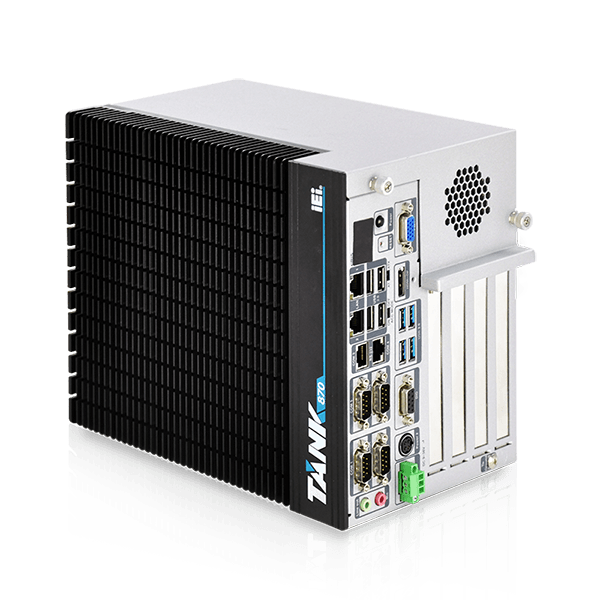 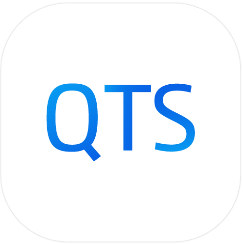 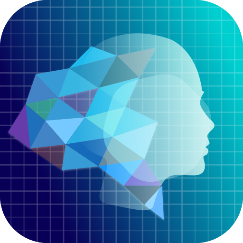 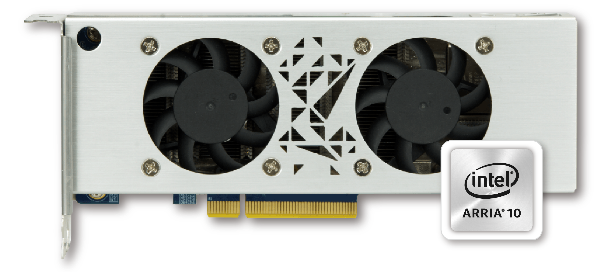 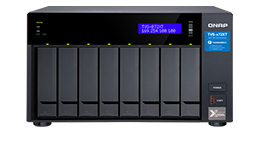 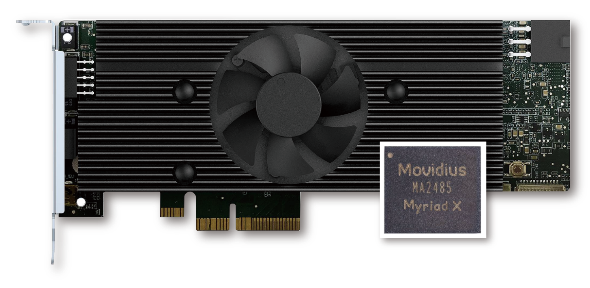 IEI Tank 870
NAS (QTS)
Ubuntu, Windows
Mustang Accelerator
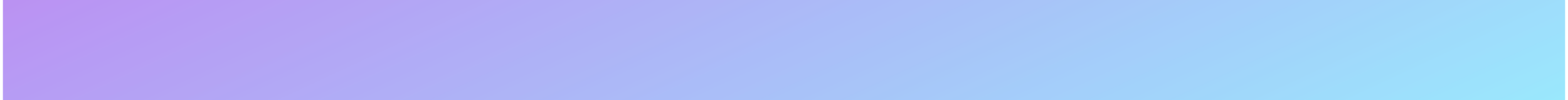 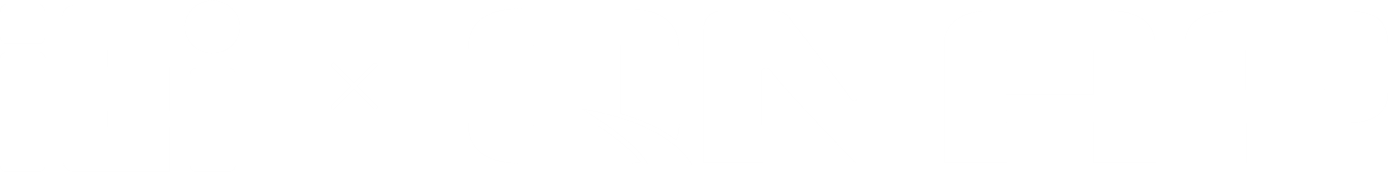 [Speaker Notes: 建議每個網站連結前面，可以加上各個site的代表icon]
More AIoT Application on COMPUTEX 2019
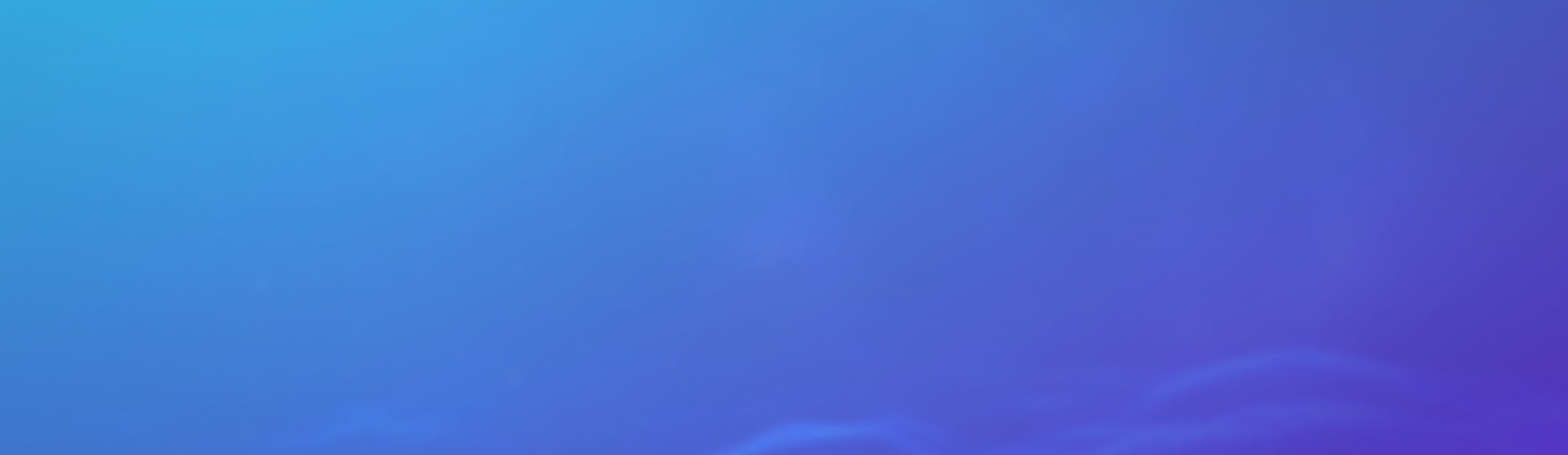 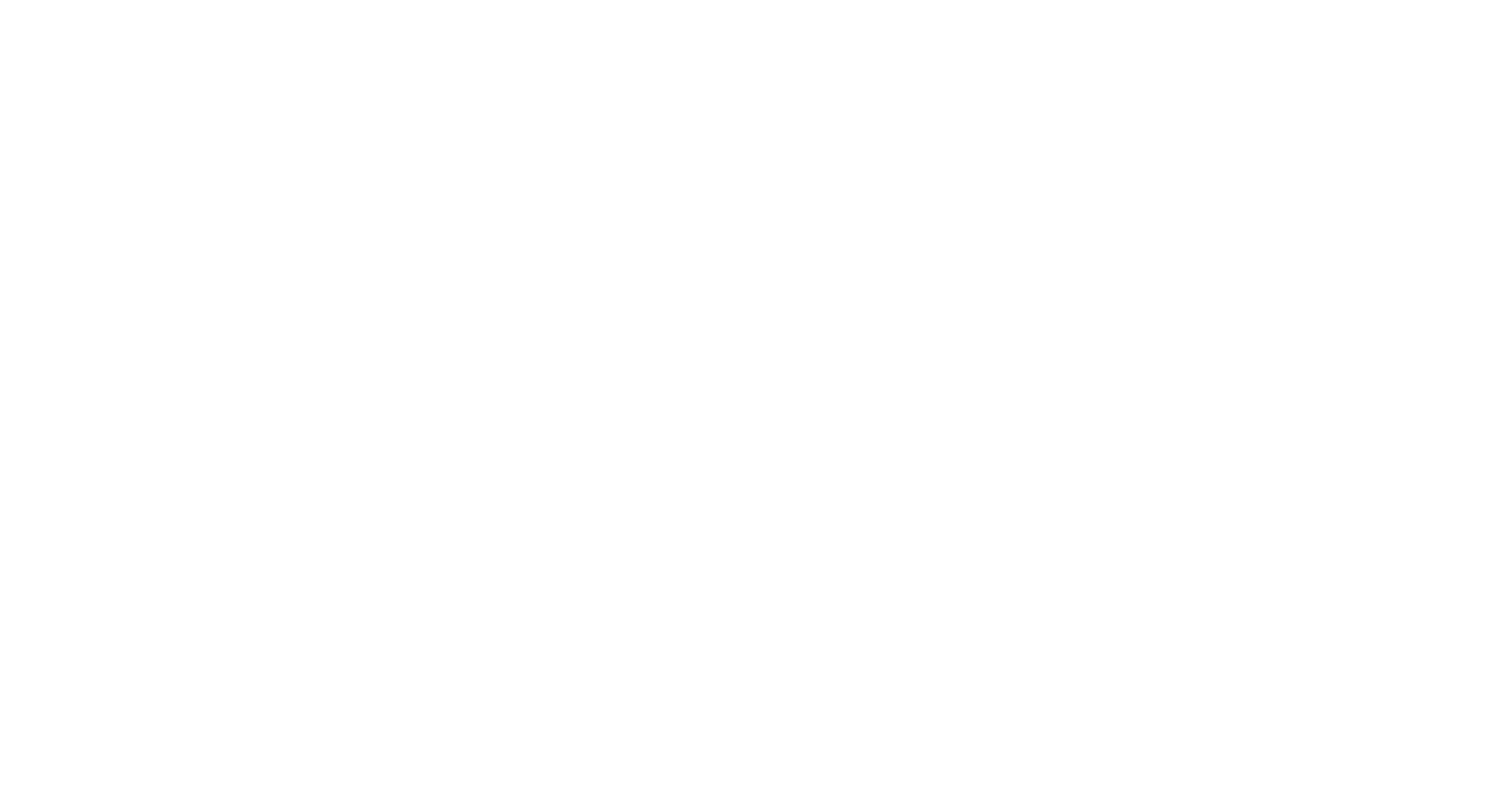 @ J0830 ,Taipei Nangang Exhibition Center, Hall 1
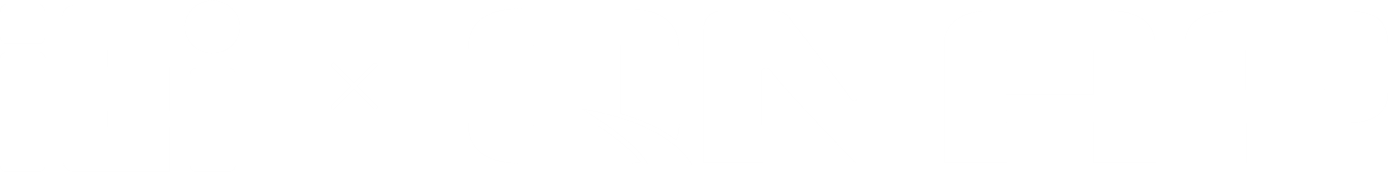 Copyright © 2019 QNAP Systems, Inc. All rights reserved. QNAP® and other names of QNAP Products are proprietary marks or registered trademarks of QNAP Systems, Inc. Other products and company names mentioned herein are trademarks of their respective holders.